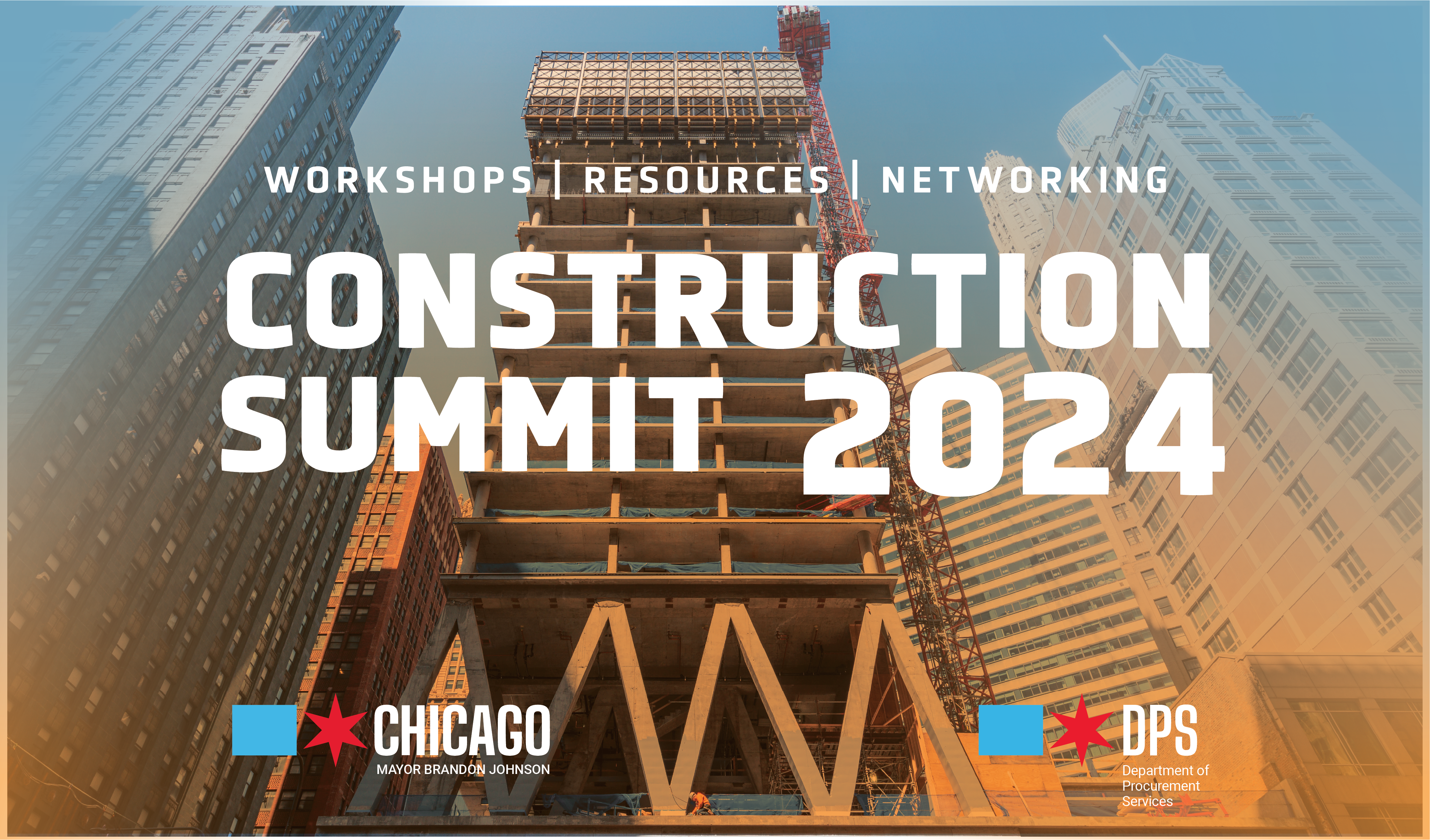 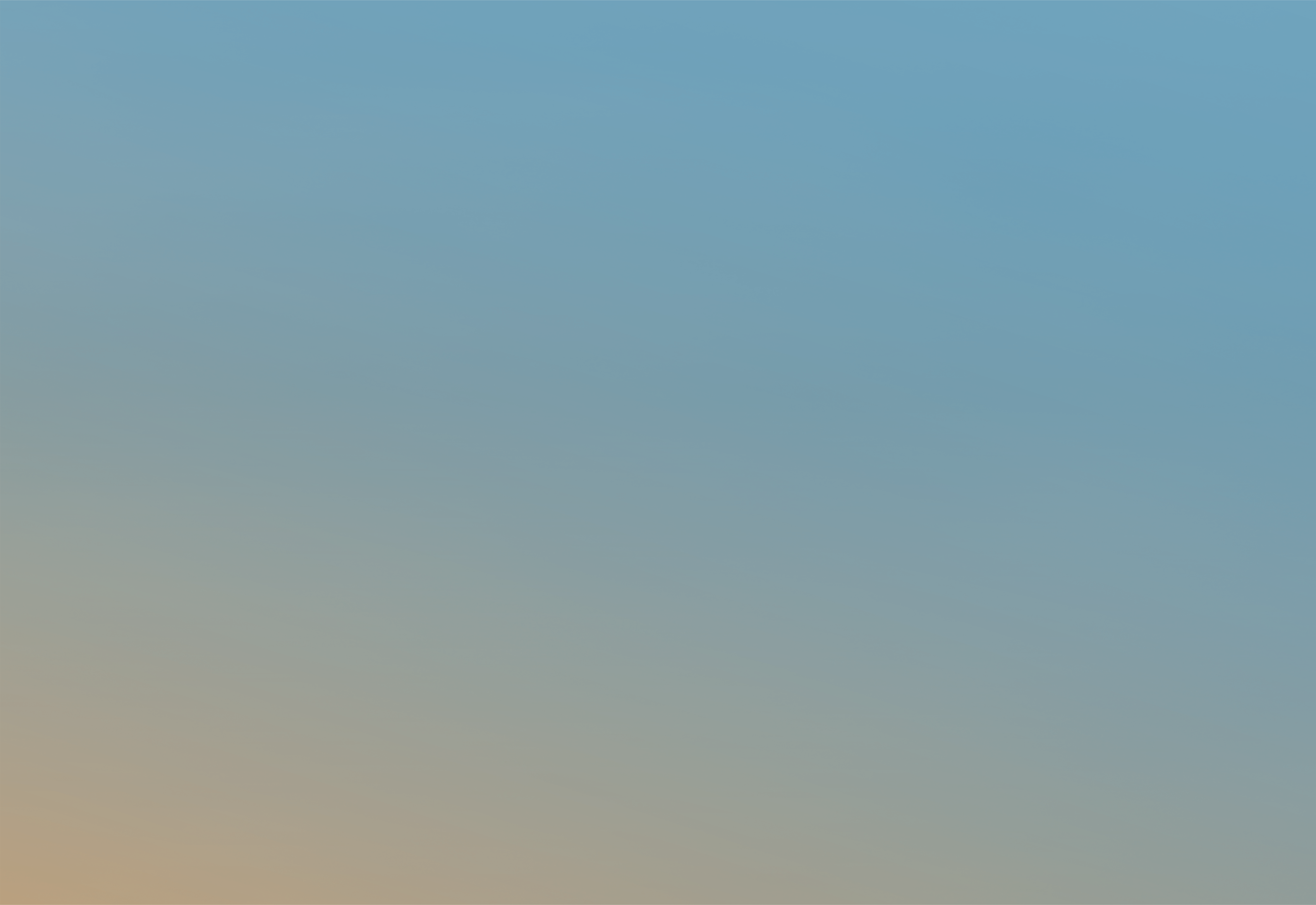 Stay Informed
The Department of Procurement Services is committed to Communications and Outreach, which is key to keeping citizens informed of bid opportunities, new programs, and innovations.
We encourage you to follow us social media to stay informed. You can find us on LinkedIn, Facebook, Twitter, and YouTube.
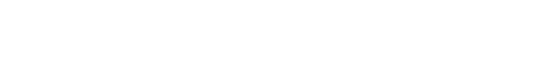 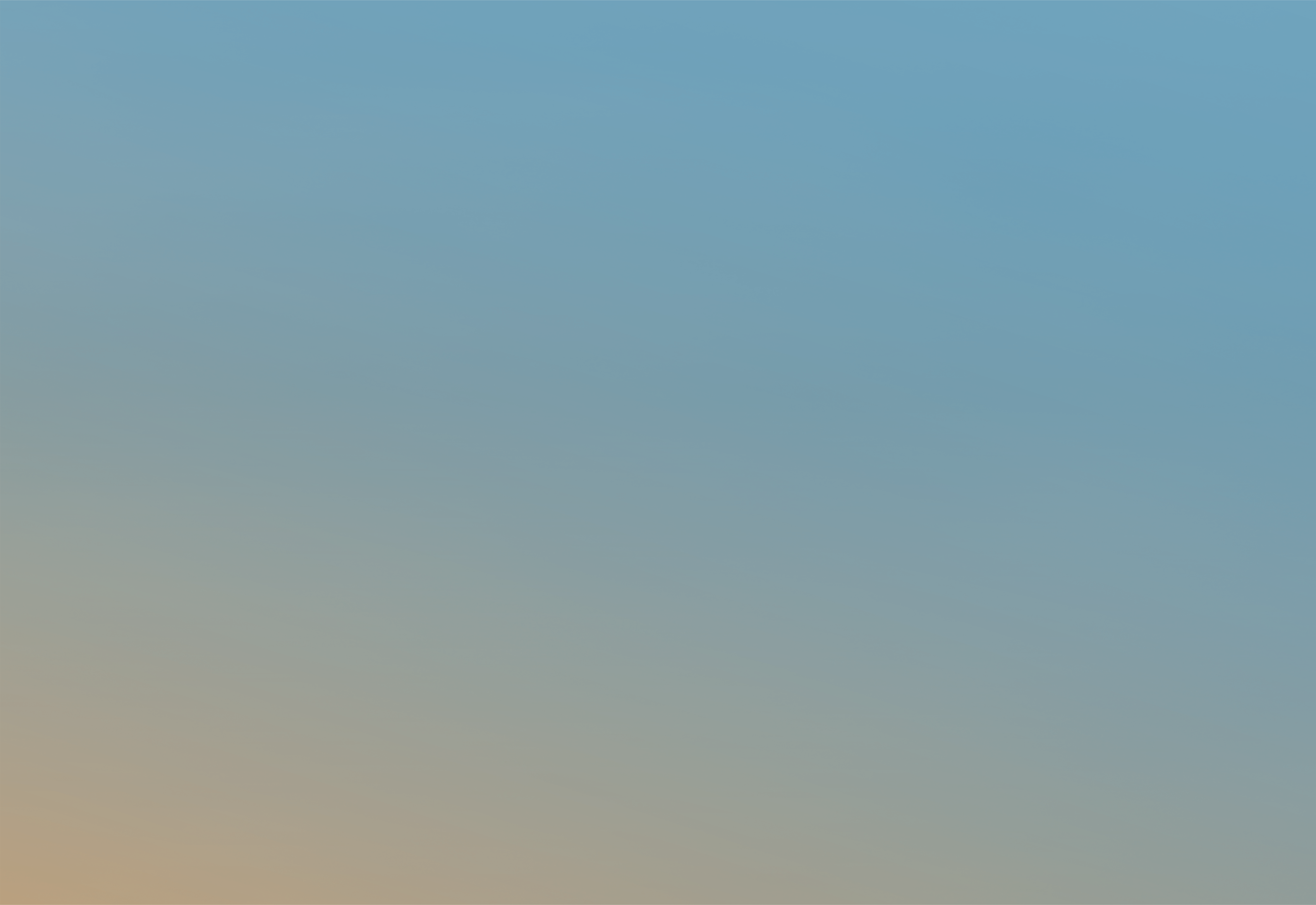 We encourage you to visit the DPS table for additional resources and to ask any questions about doing business with the City.
You can also contact us anytime via email at DPS.Feedback@CityOfChicago.Org
City of ChicagoFleet and Facility Management (2FM)
Julie Hernandez-TomlinCommissioner

Glen Cross 
Managing Deputy
Fleet and Facility Management (2FM)
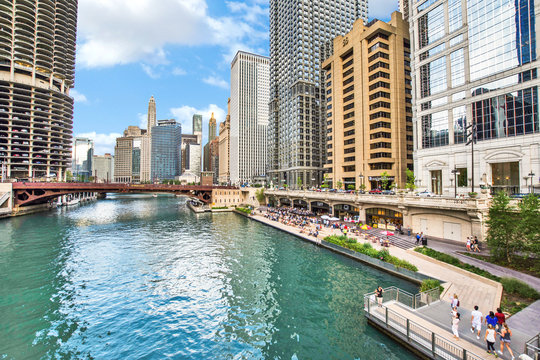 2FM Supports the operations of other City Departments by providing high-quality and cost-effective services. 
The Mission of the Department of Fleet and Facility Management (2FM) is to support the operations of other City of Chicago departments and agencies by providing high-quality and cost-effective asset management and services. 
2FM ensures the safe and efficient use of the City of Chicago’s assets through effectively managing the maintenance and repair of vehicles, equipment, and properties occupied by the City. 
In addition, the department is responsible for space planning, advancing energy efficiency, brownfield development, procuring utilities, coordinating document retention services, providing graphic and mail services.  
2FM strives to meet or exceed industry standards, best practices, and the expectations of our user departments.
5
Fleet and Facility Management (2FM)
451 City Owned Buildings
Over 22,000,000 Square Feet
81 Libraries, 26 Police Stations, 92 Fire Houses
12 City garages & 12 City fuel sites
Over 13,000 owned and leased vehicles
City Pool Vehicles and Flex Fleet
Manage Millennium Park, Riverwalk, Leases
Environmental compliance and policy implications
Manage brownfield redevelopment and contaminated site remediation for city-owned parcels and underground storage tanks
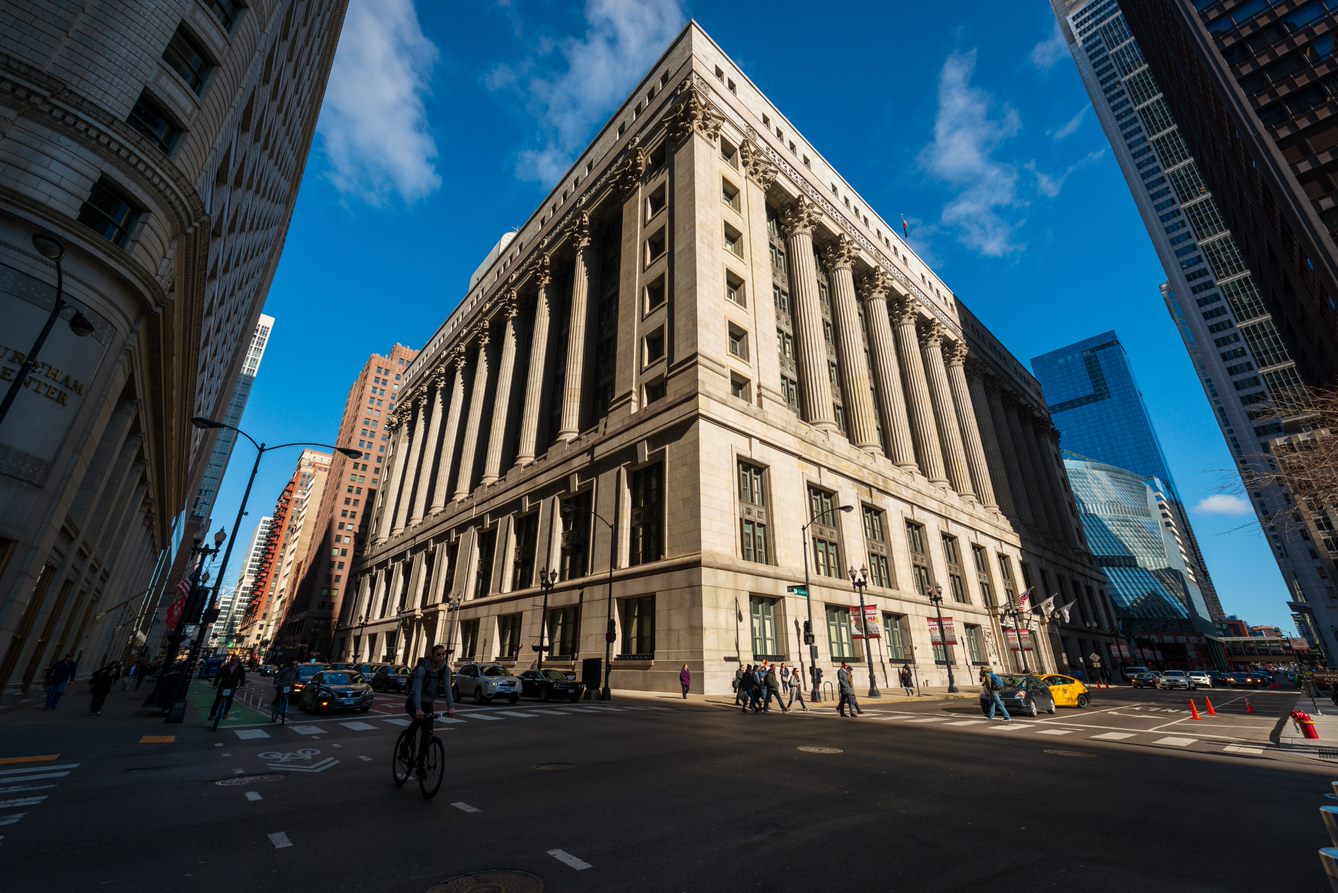 6
Fleet and Facility Management (2FM)
Bureau Function Overview
7
2FM – Construction Operations
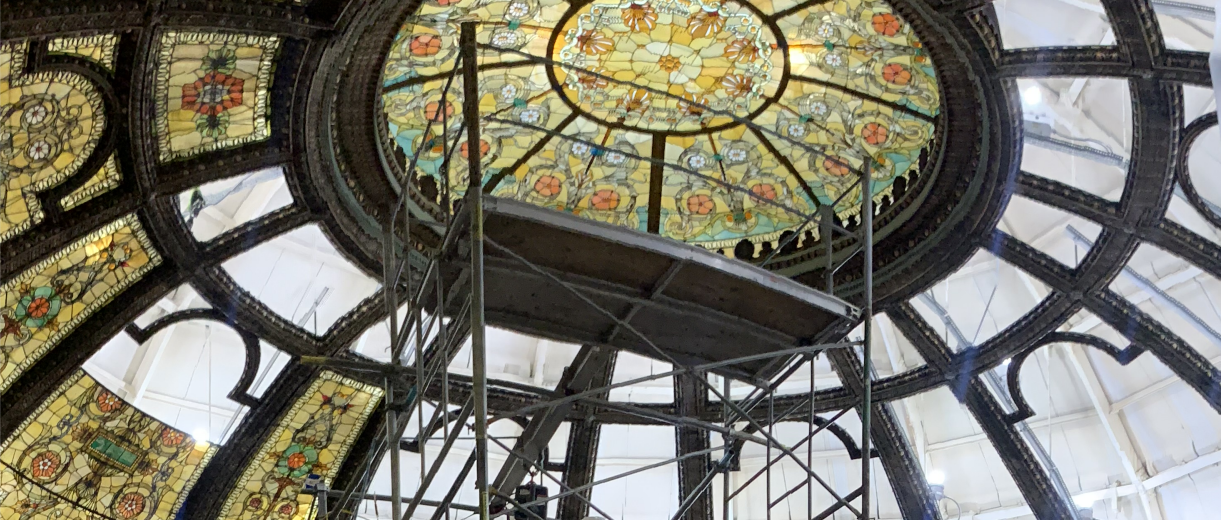 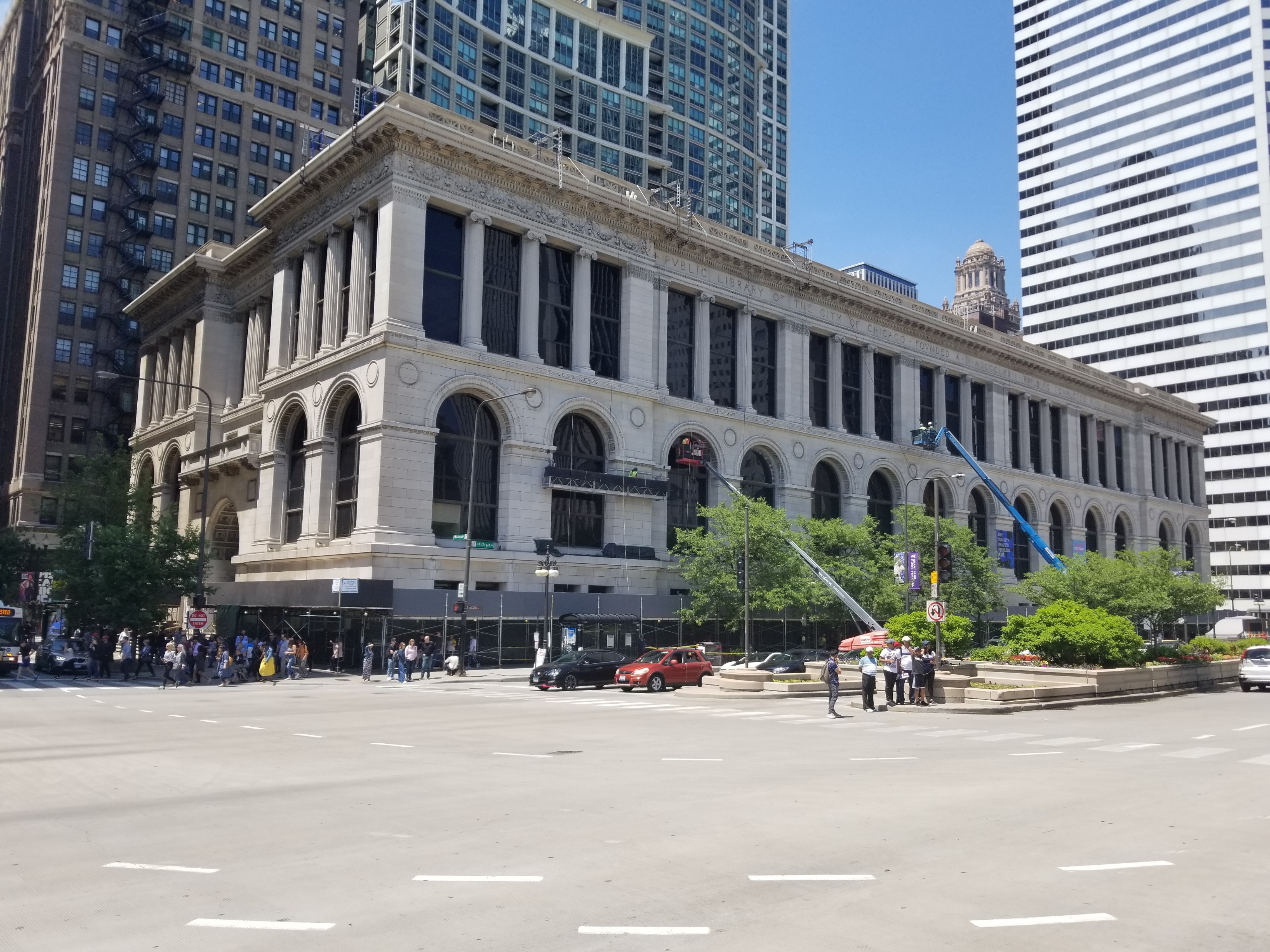 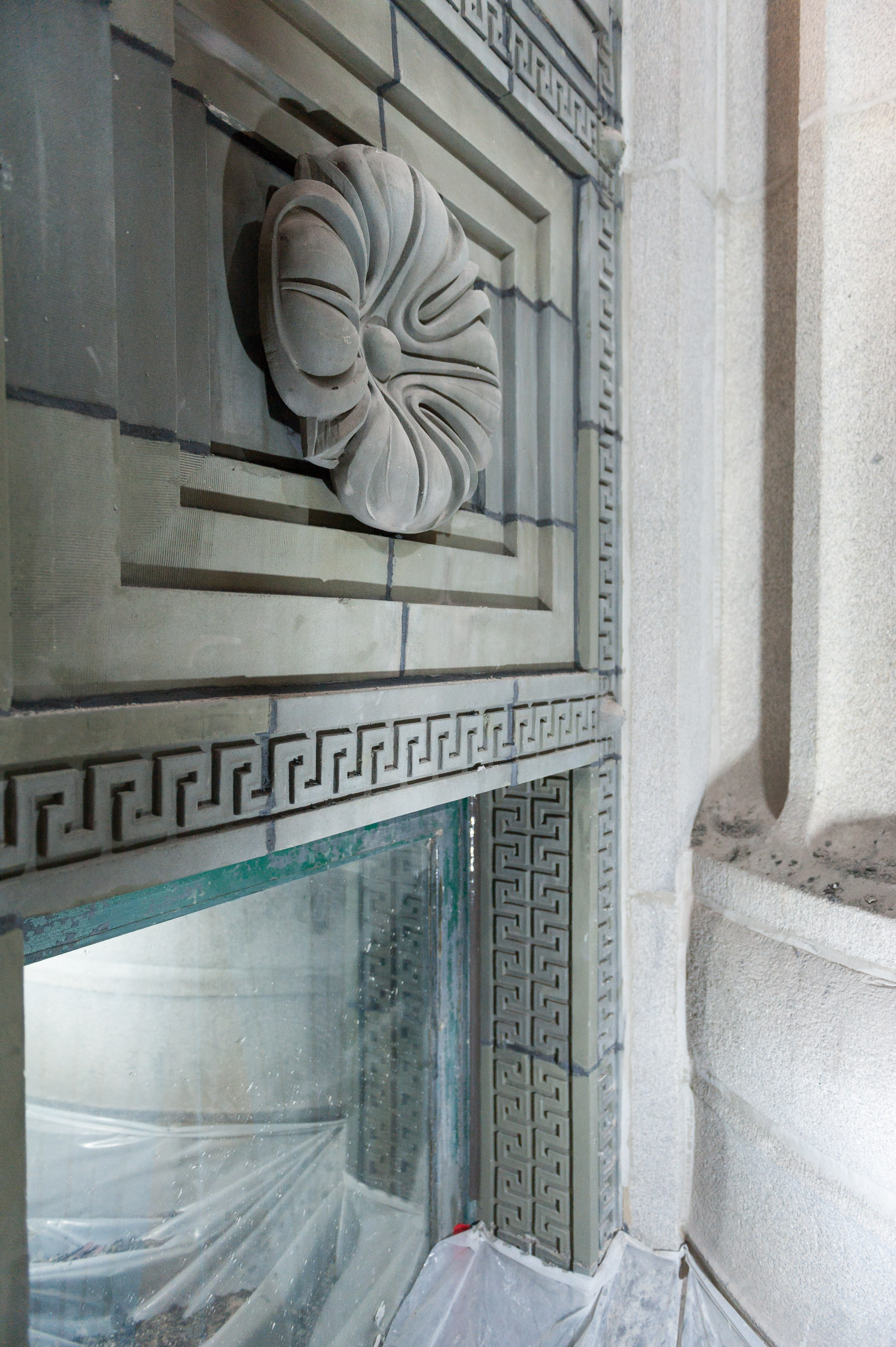 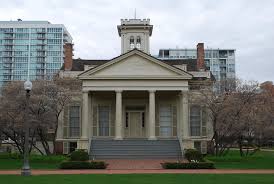 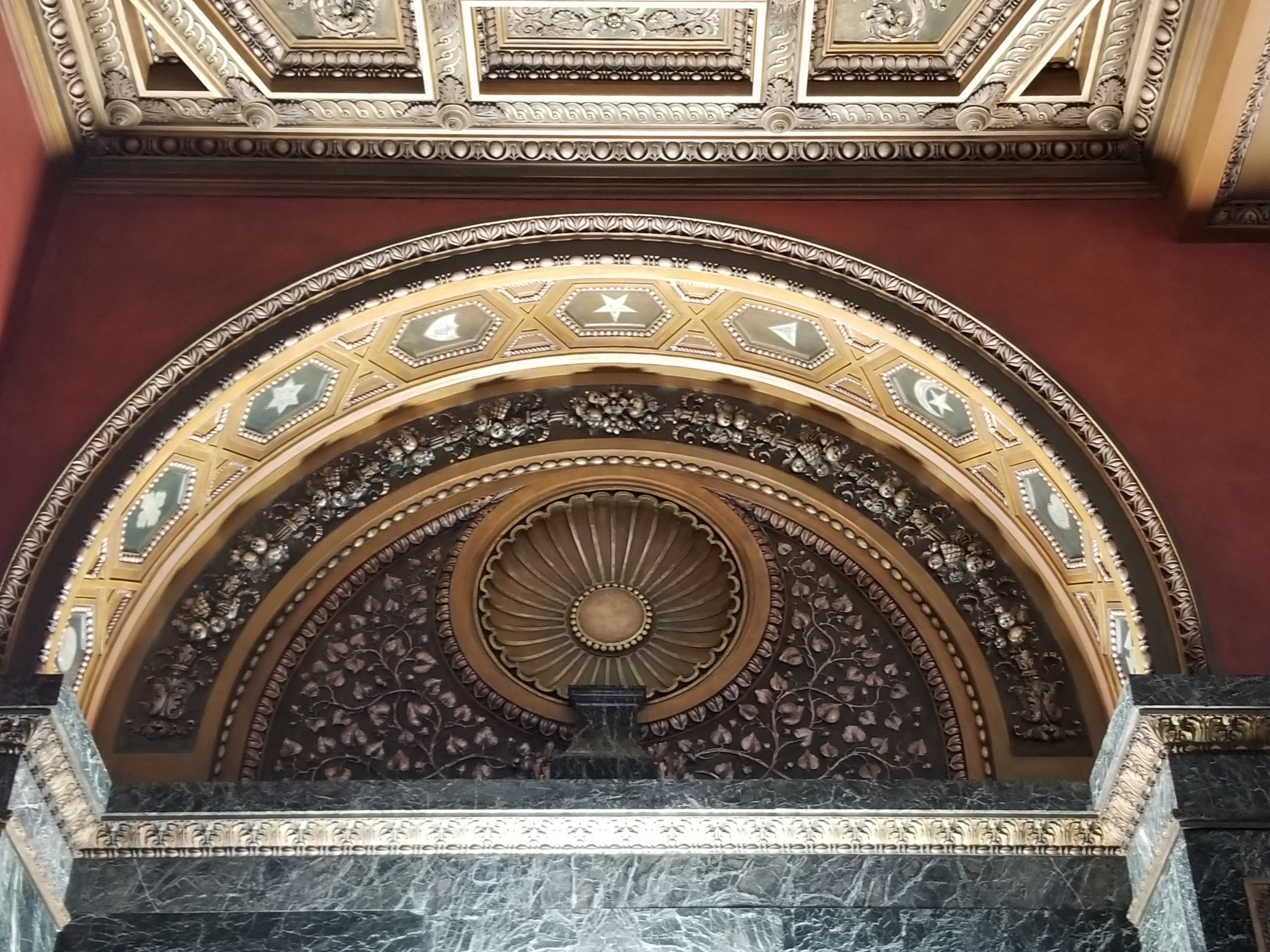 8
Design & Construction in 2024
What does 2FM have planned?
Leverage capital improvements to spur economic development and job creation across Chicago.
Ongoing Delivery of the capital plan for design and construction projects 
Respond to emergency and immediate needs that arise 

How will the design and construction work be executed?
We utilize professional services contracts, Job Order Contracts Contractors, Term vendors, traditional bid solicitations, and working partnering agencies like Public Building Commission.
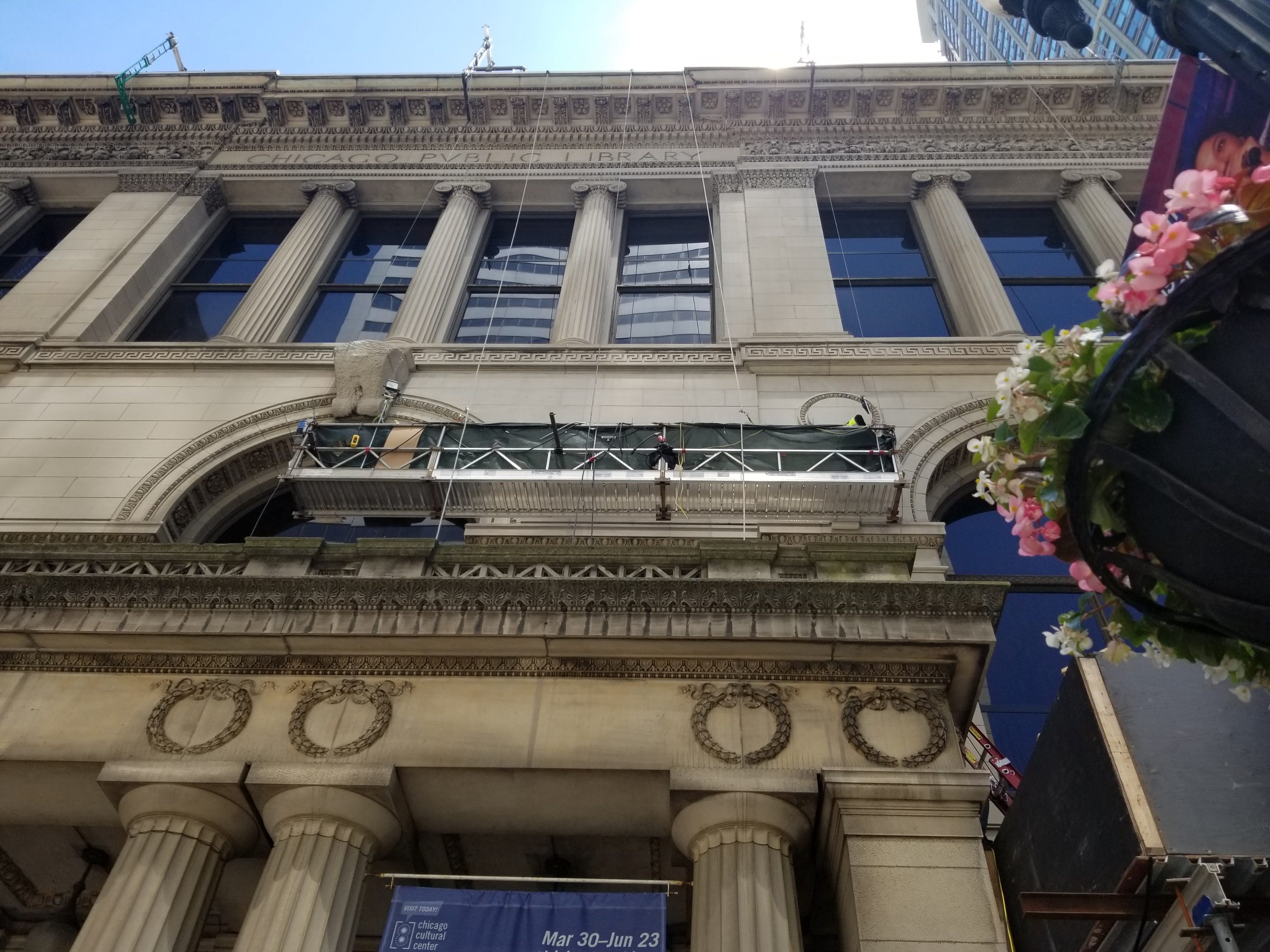 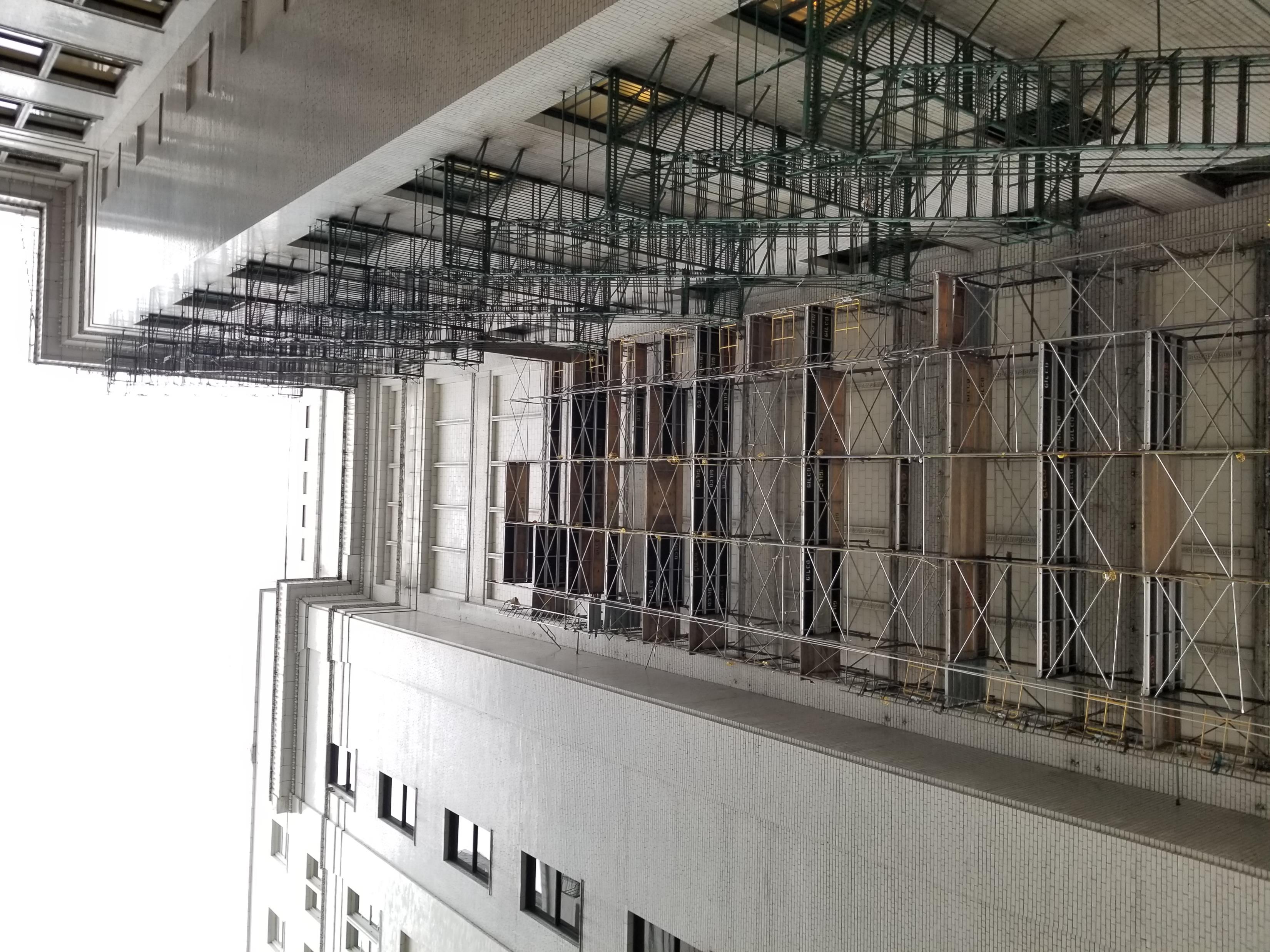 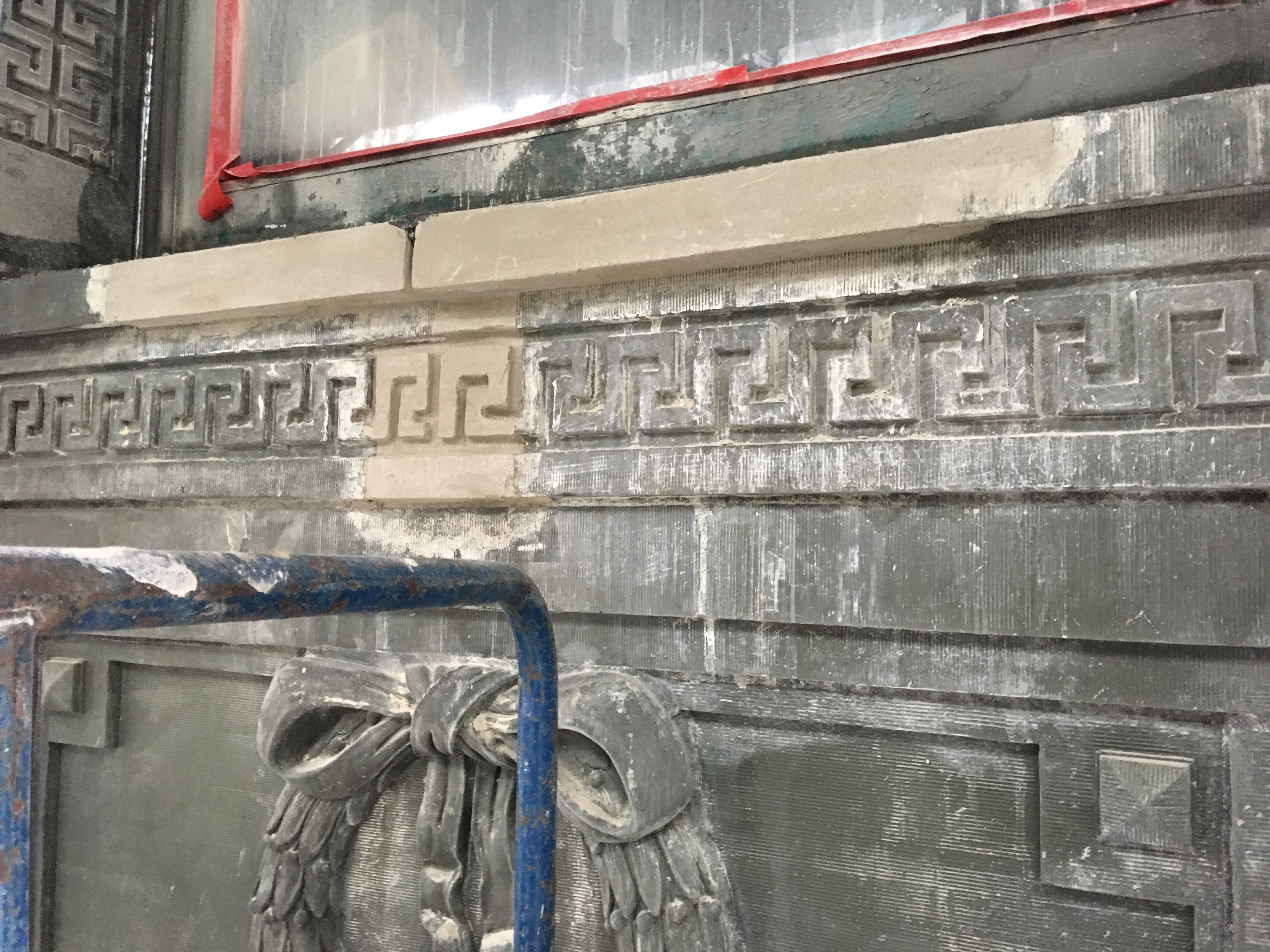 9
Design & Construction in 2024
Pre-Qualified Professional Services  - Projects that require design services
Job Order Contract (JOC) Program  -  Projects that require immediate and emergency response work
Term Vendor Contracts  -  Projects that require specialty services 
Traditional Solicitations  -  Requests for Qualifications, Requests for Proposals
Public Building Commission – full-service development of municipal projects
10
Design & Construction in 2024
Areas of Focus for 2024-2025
ADA Title II Accessibility Assessments
Police Station Hardening and Facility Maintenance
Mechanical,  Electrical and Plumbing Efficiency Installations
Space Planning Optimization & Consolidation
Receiving Municipal Facilities
City Buildings
Fire Facilities
Health & Human Service Centers
Library Facilities
Police Facilities
Senior Center Facilities
11
Fleet & Facility Management (2FM)
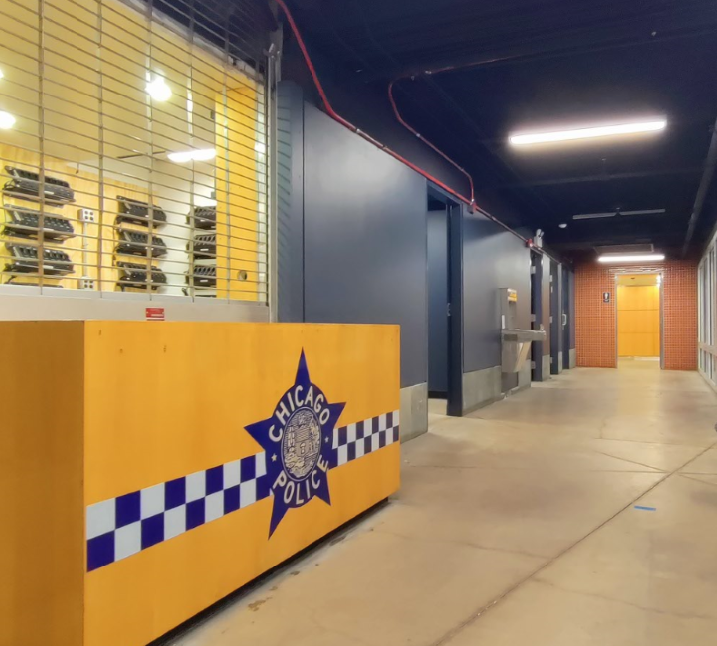 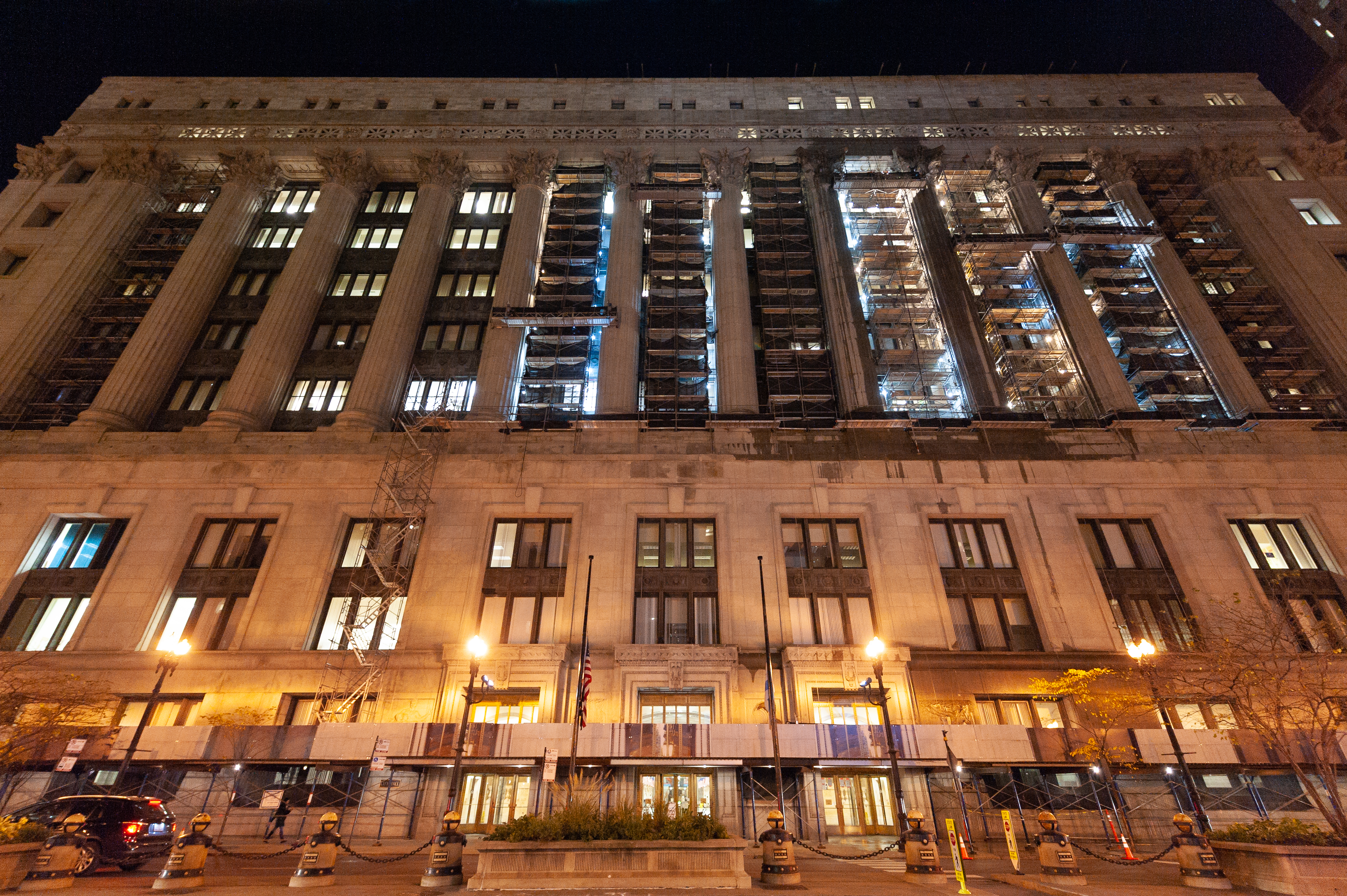 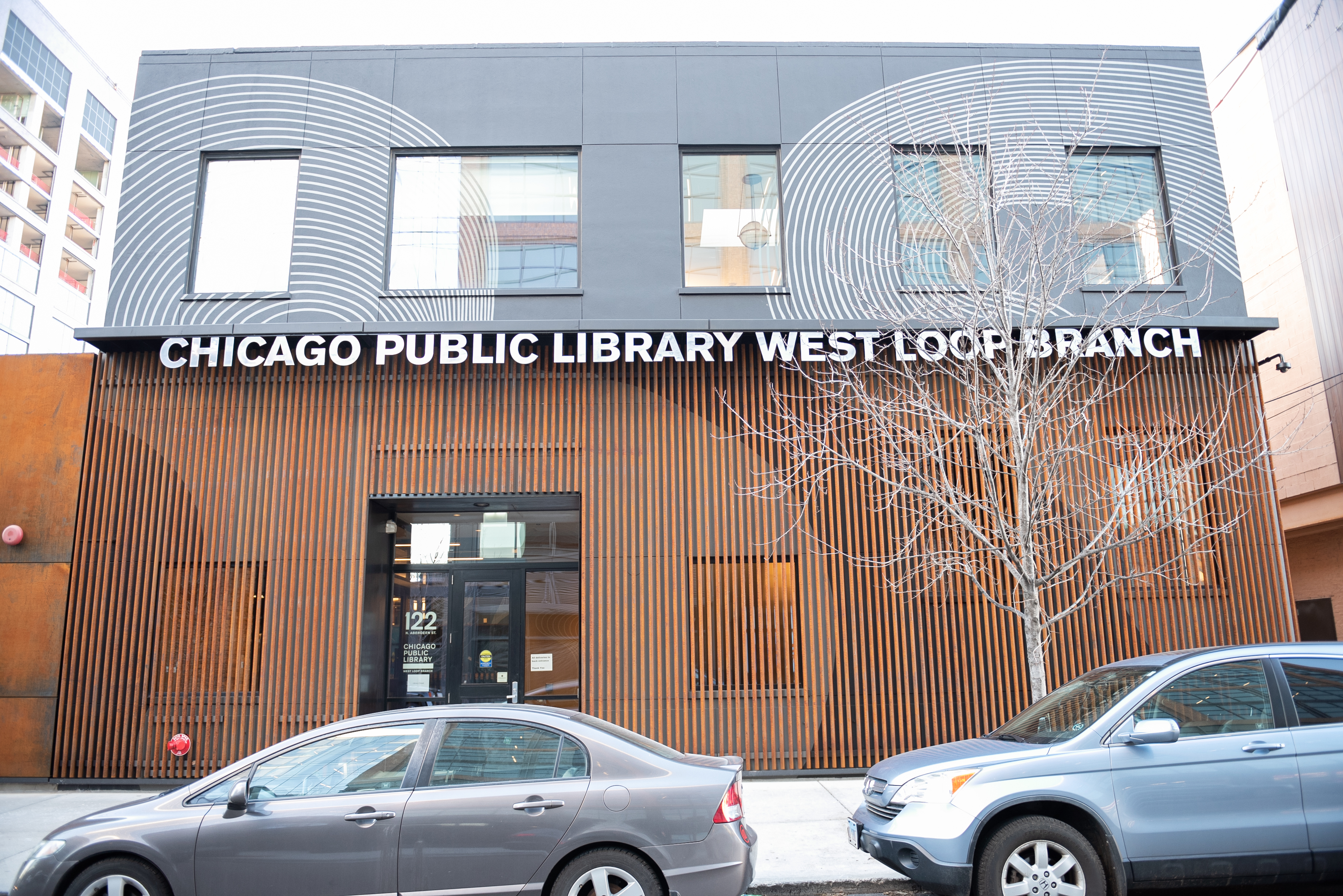 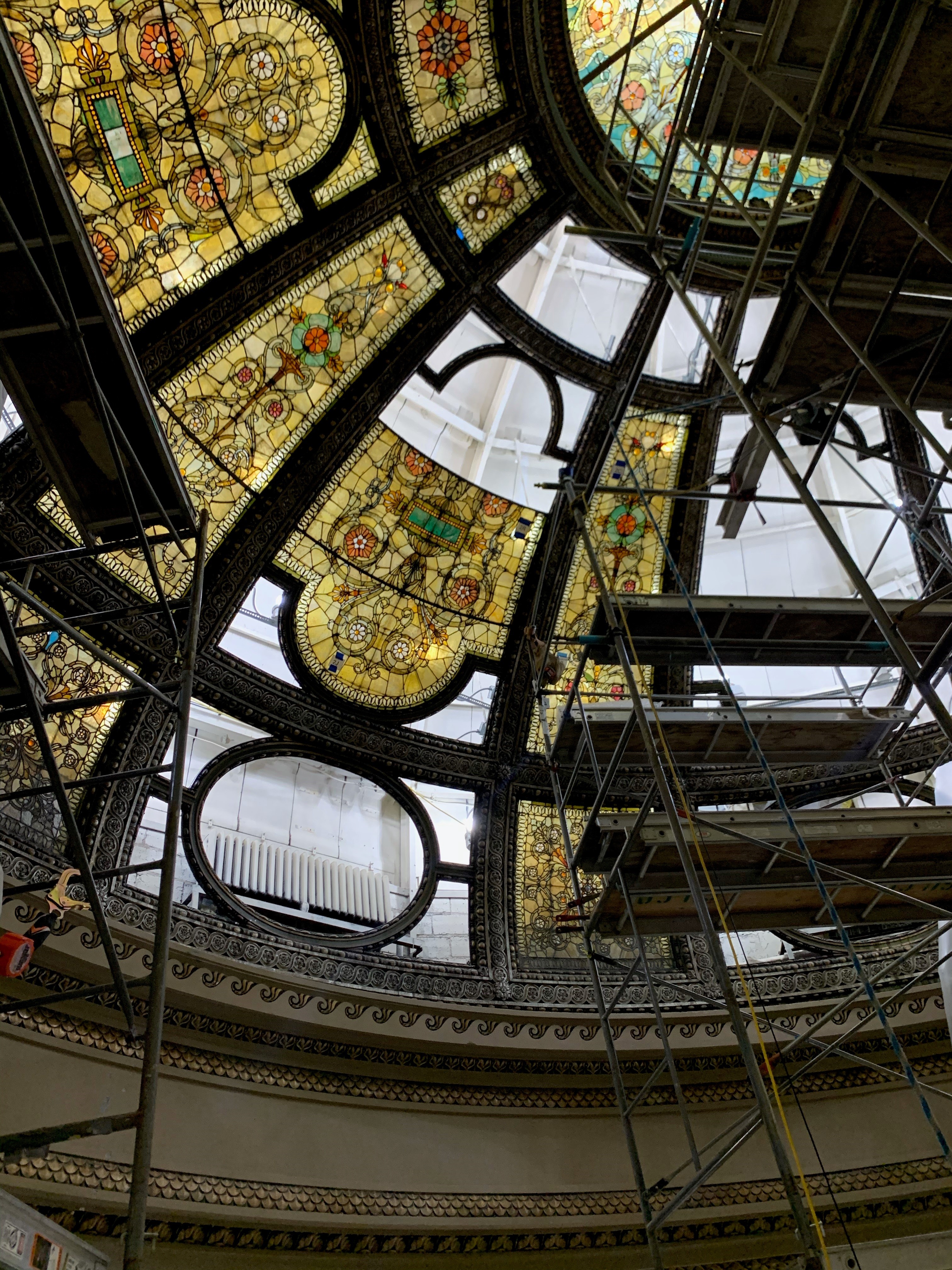 CPD Cycle Center
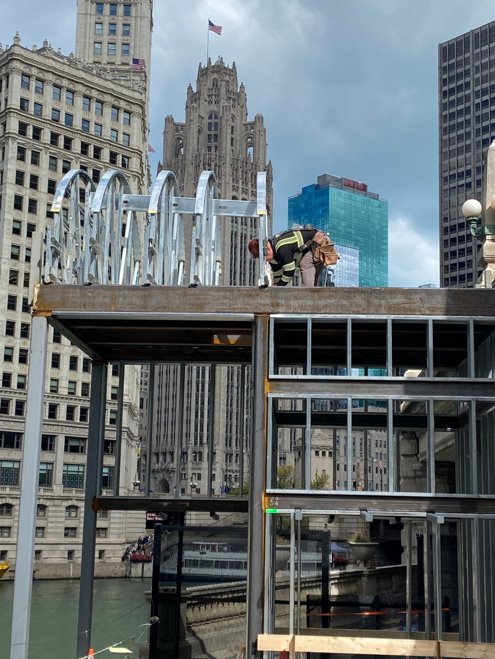 Chicago City Hall
Chicago Public Libraries
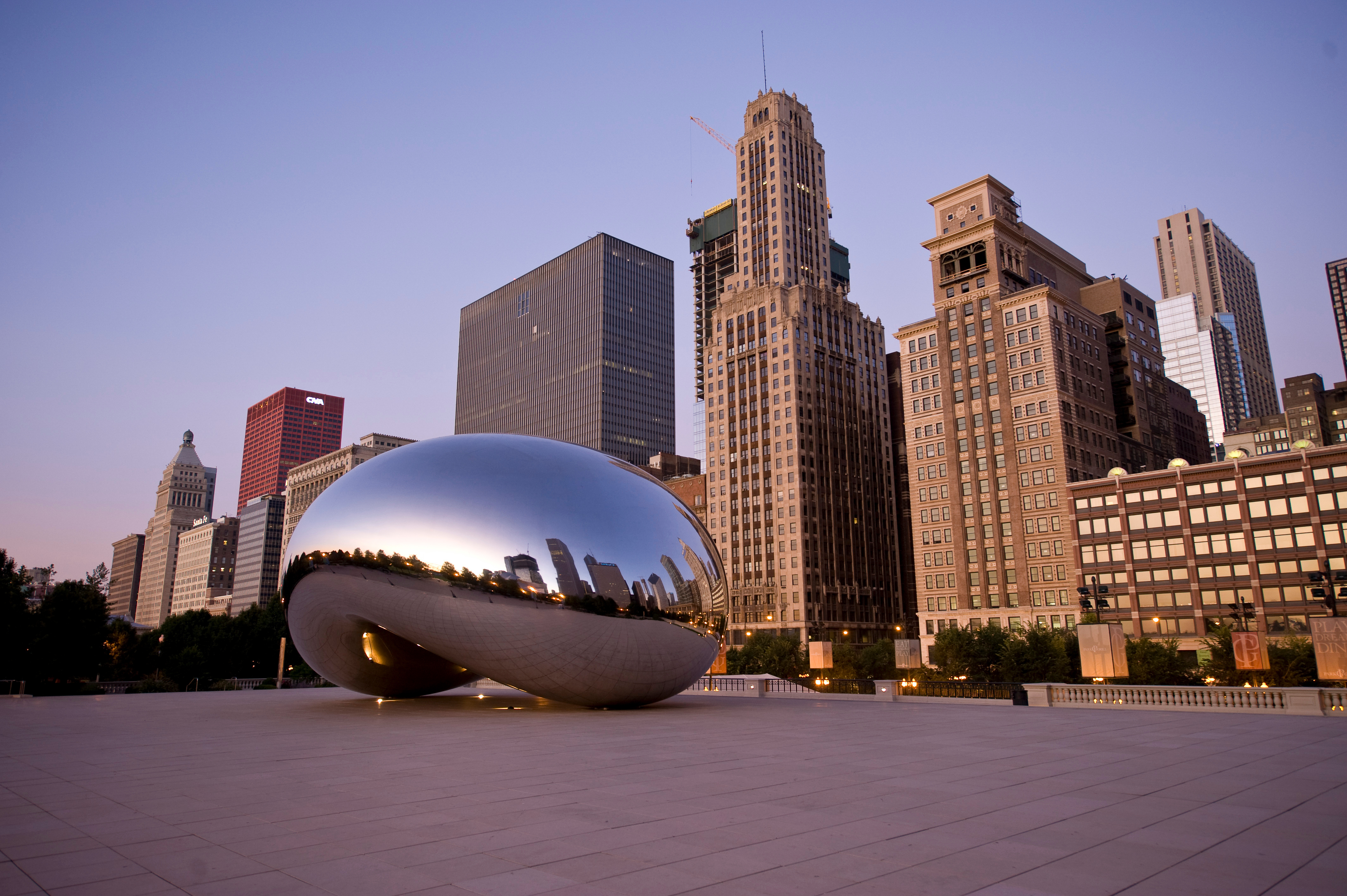 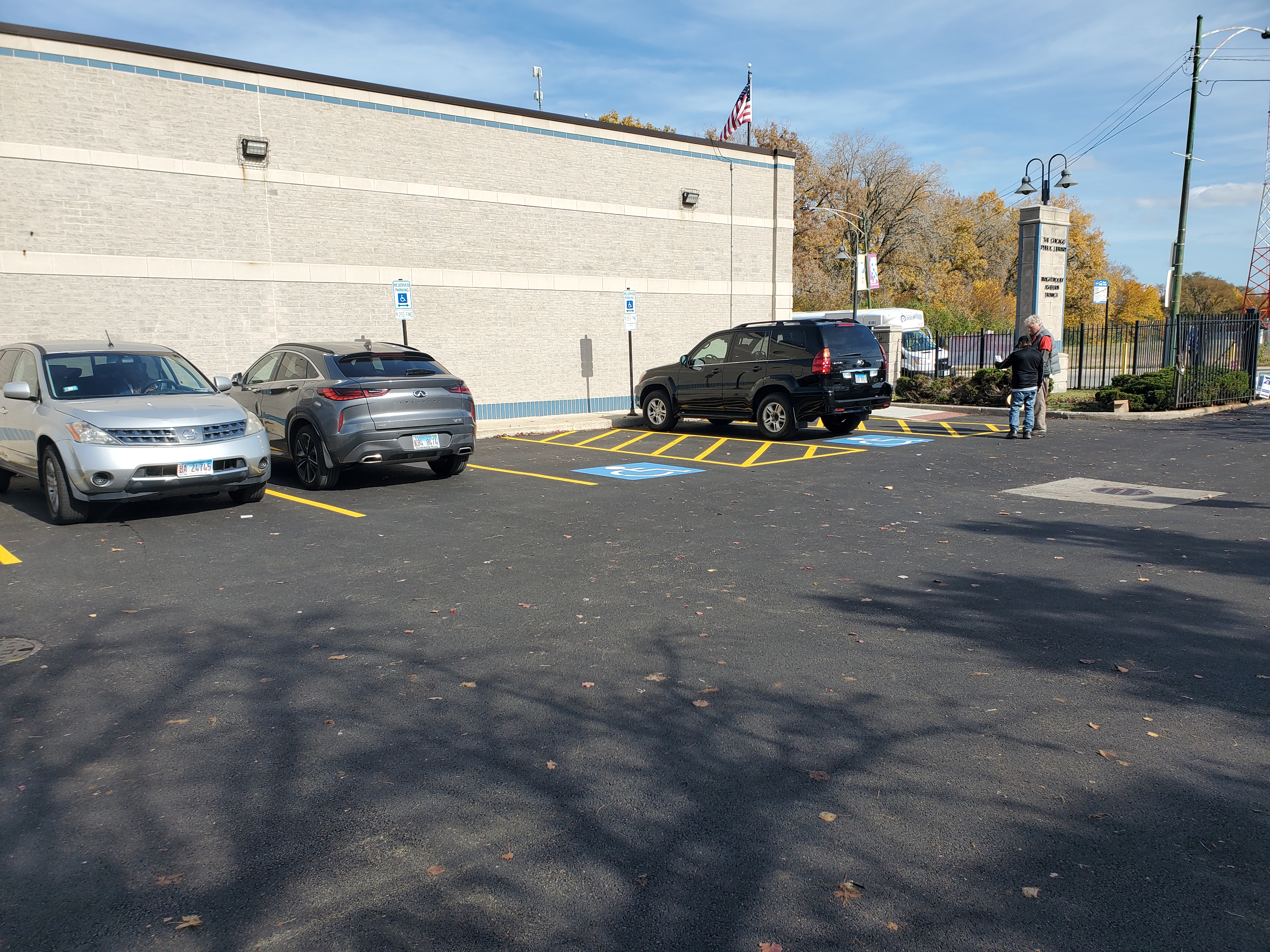 Millennium Park
Historic Restoration
Accessibility Upgrades
Chicago Riverwalk
12
Fleet & Facility Management (2FM)
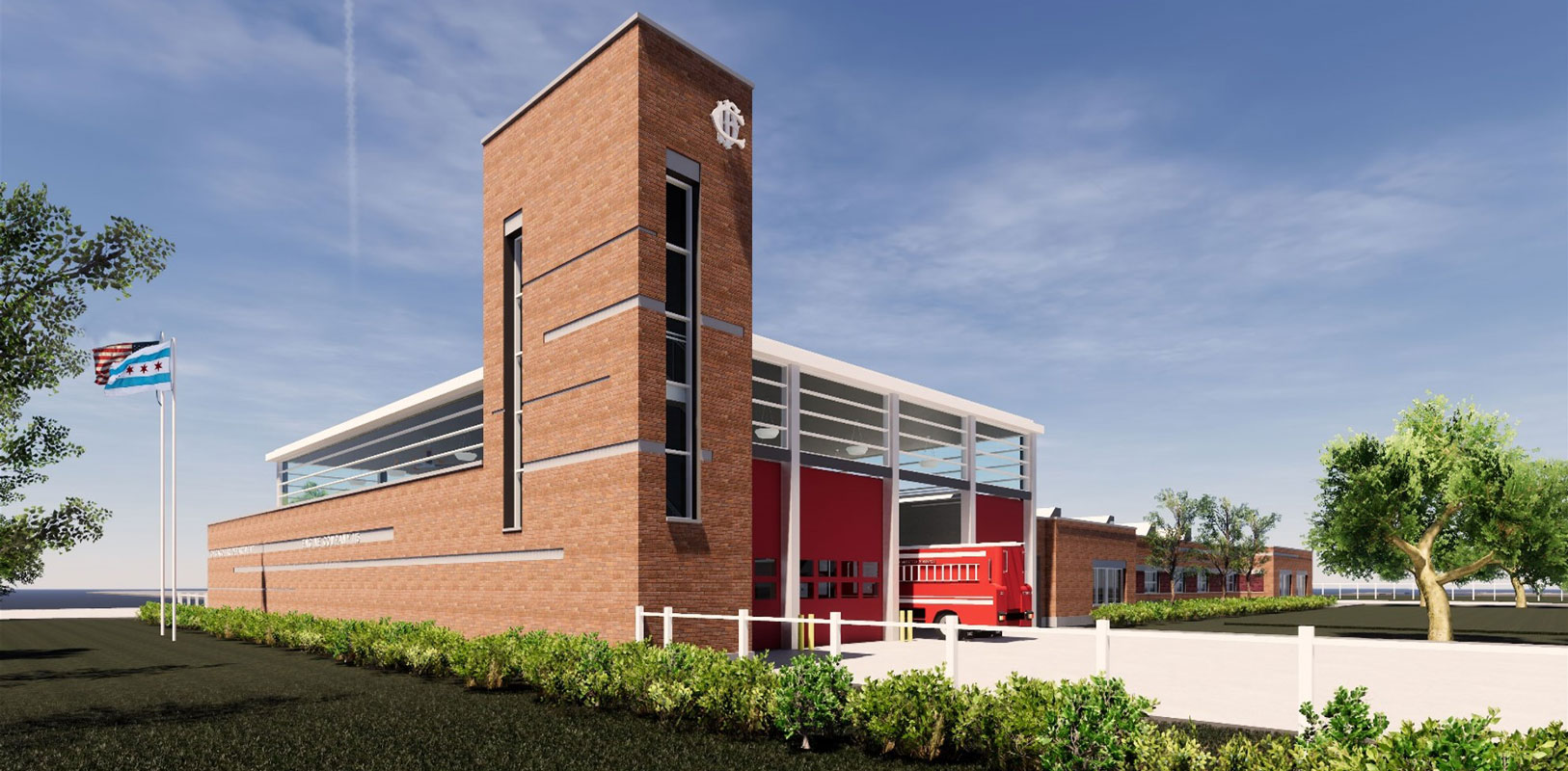 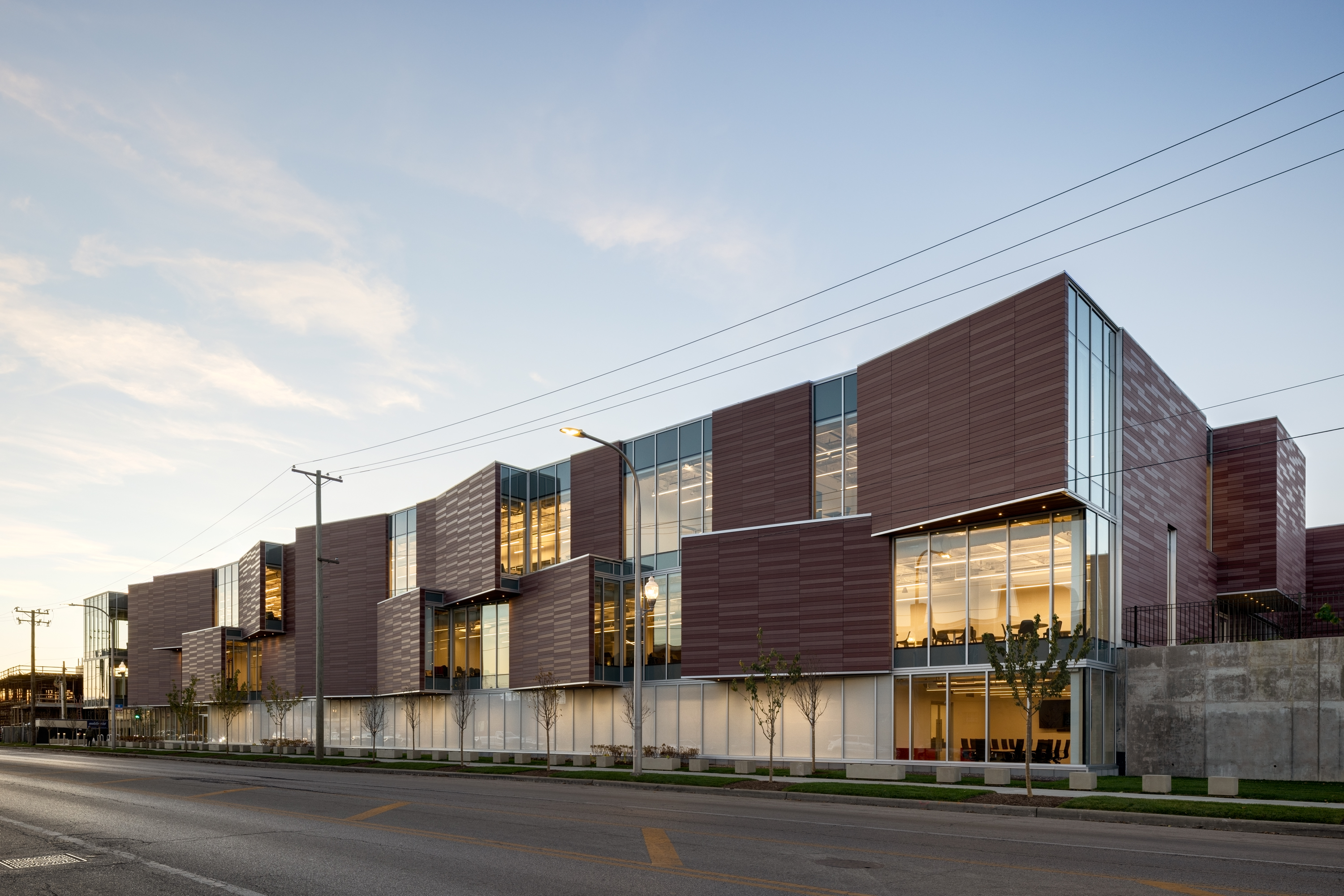 Joint Public Safety Training Campus
Fire Engine Company 115
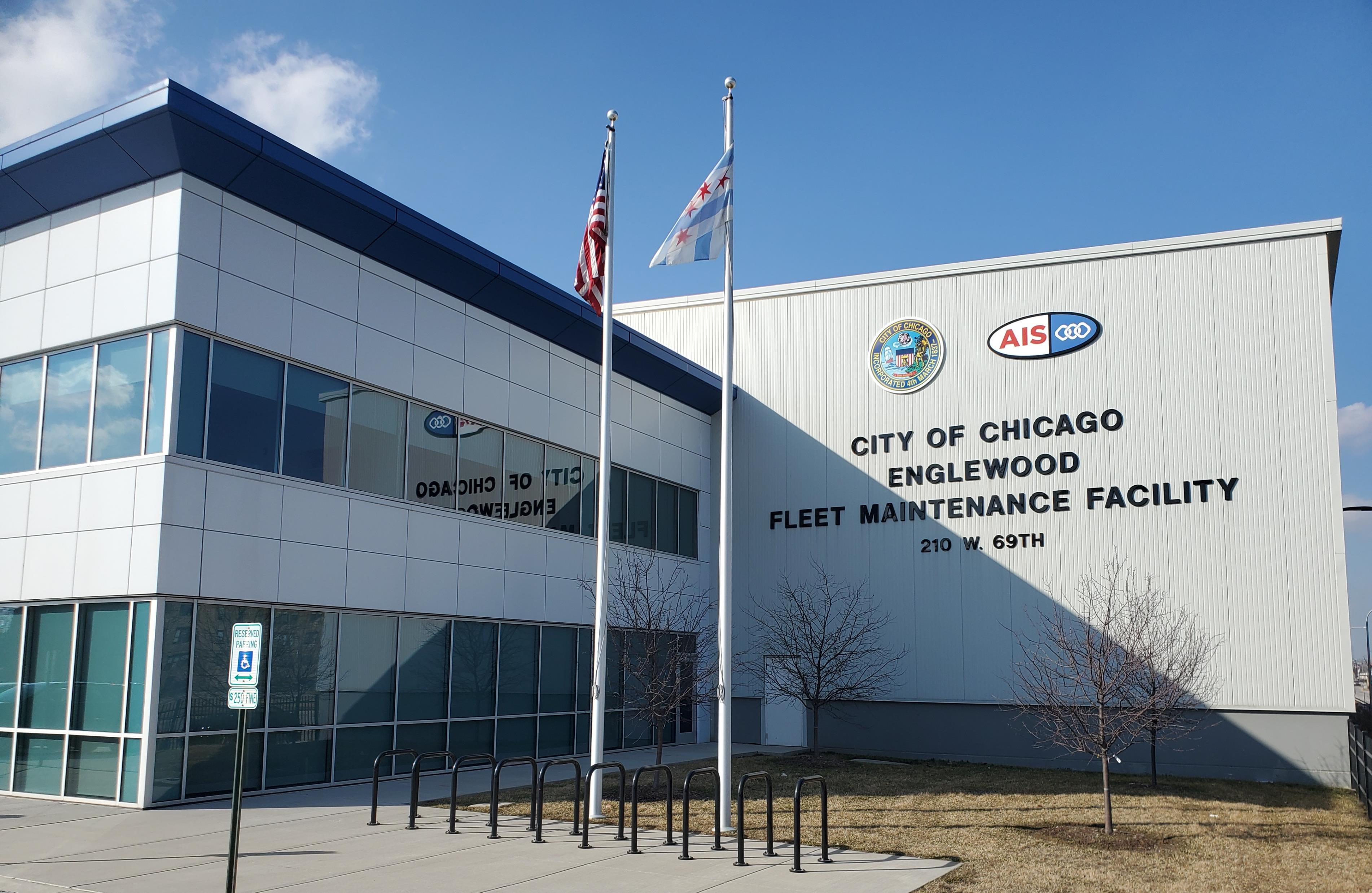 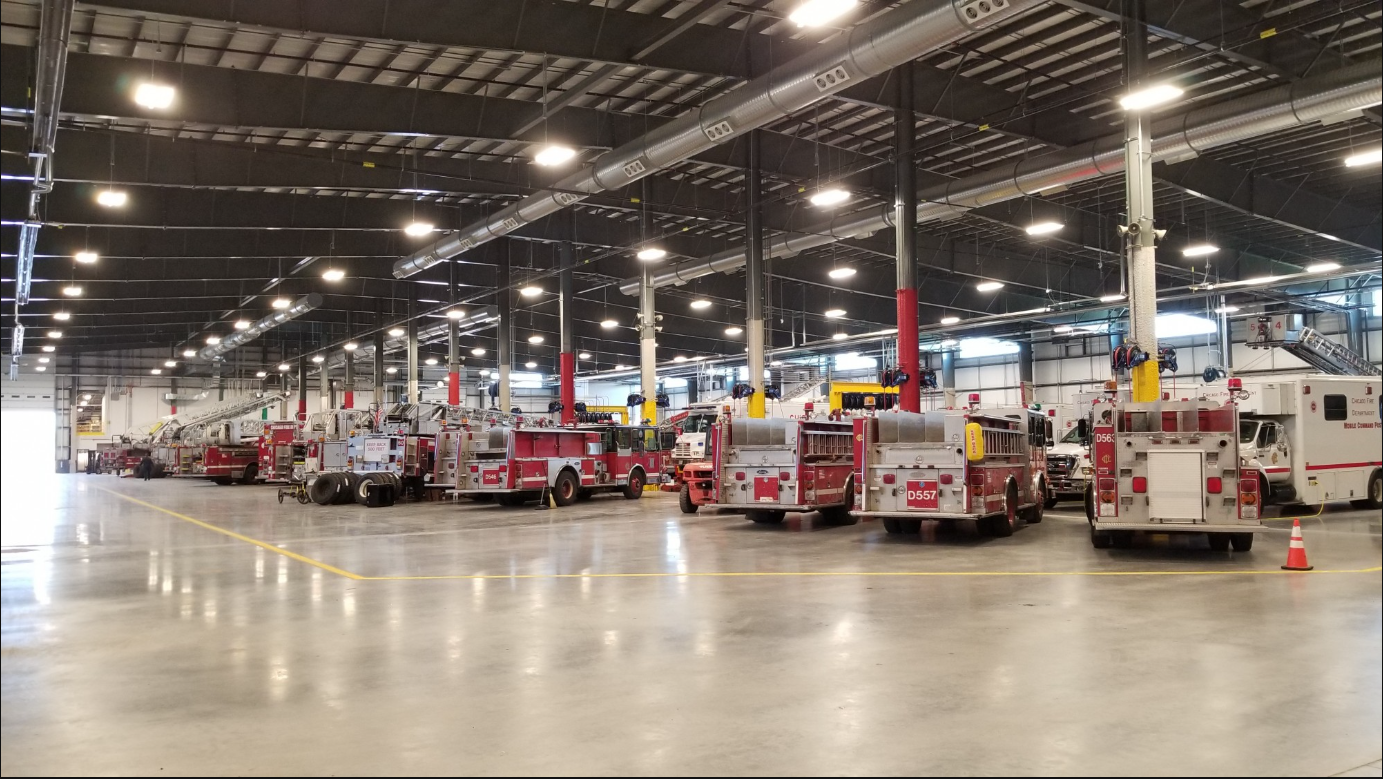 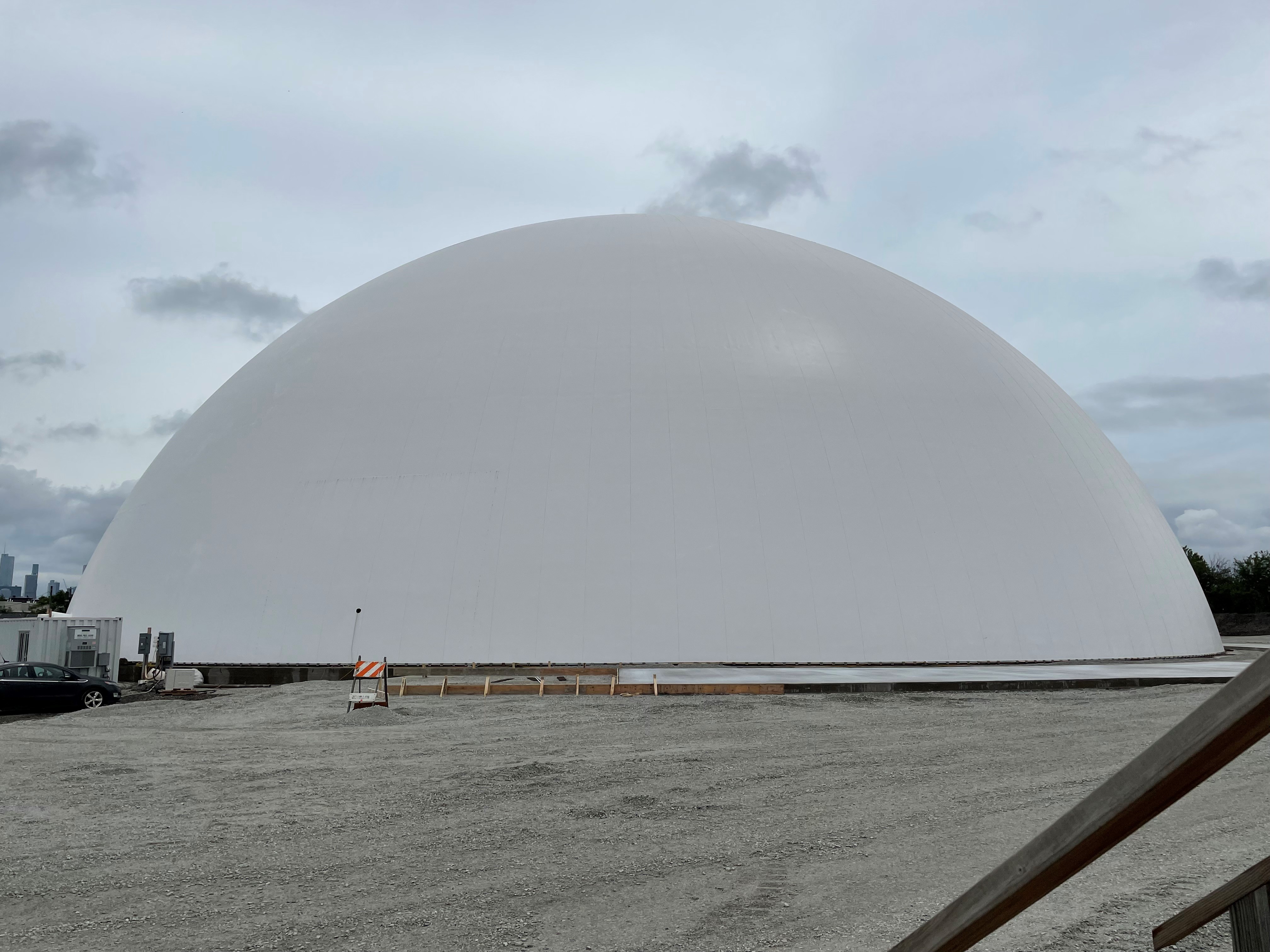 Grand Avenue Salt Dome
Englewood Fleet Maintenance Facility
13
2FM, Joint Public Safety Training Campus
Located on 32 acres of formerly-industrial land in West Humboldt Park 
Phase 1 substantially complete Q2 of 2022 and Phase 1A substantially complete Q4 of 2024.
CPD portion of Phase 2 substantially complete and turned over. CFD areas projects for completion in Q2 2024.
Phase 1 includes the 198,000 SF Bauer-Plummer Public Safety Training Center operated by the Office of Public Safety Administration for CFD, CPD and OEMC.
Facilities for state of the art hands-on and scenario-based training exercises.
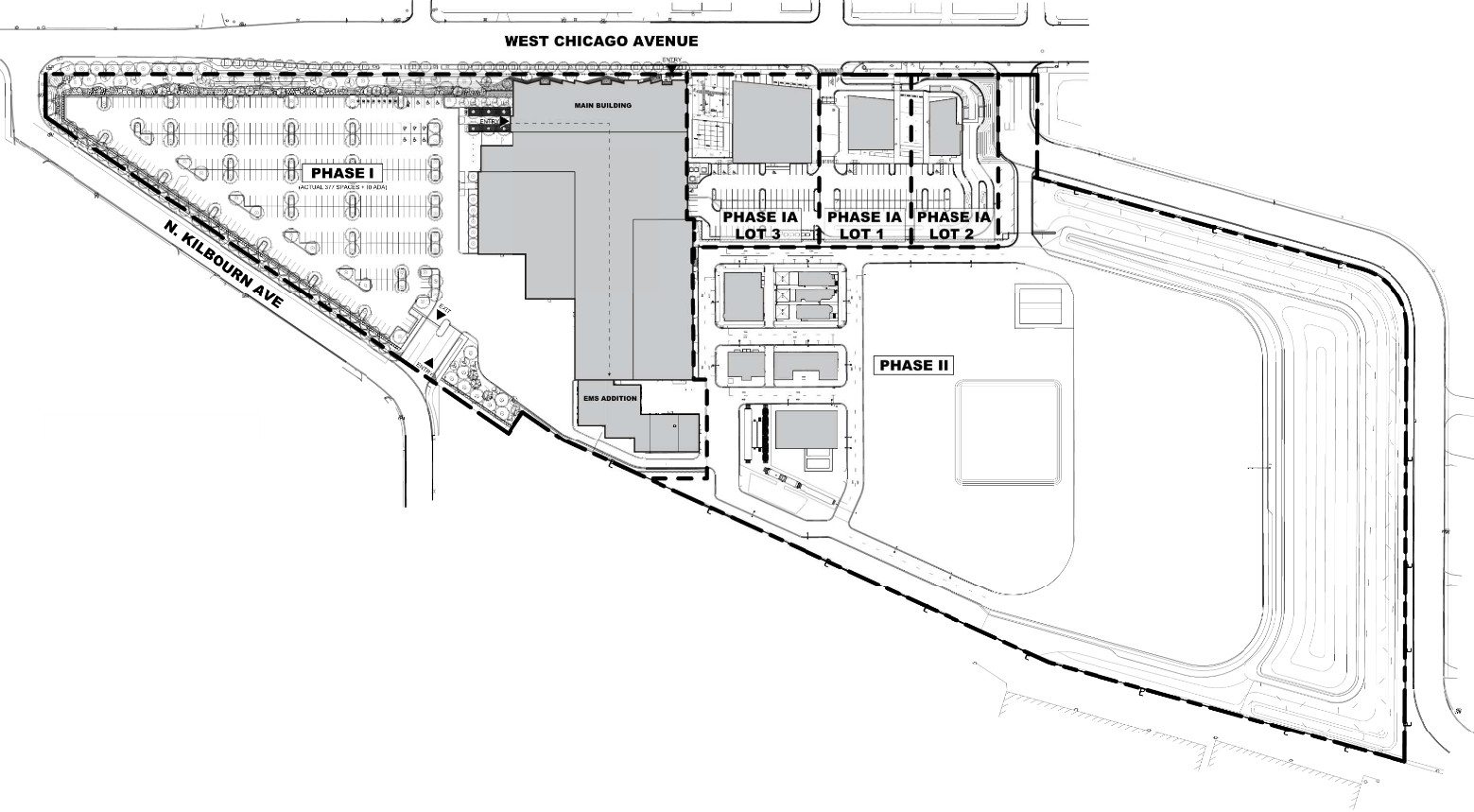 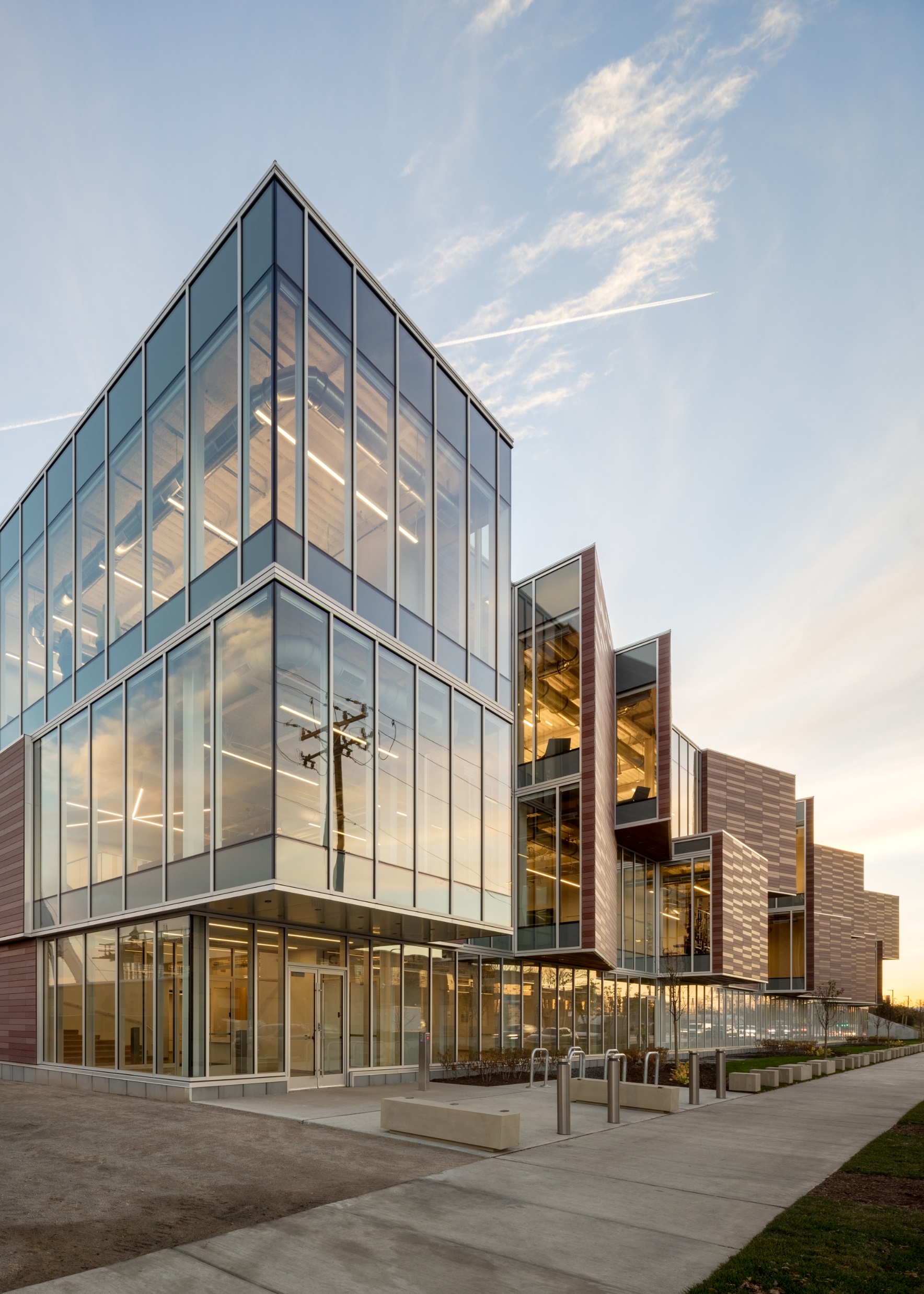 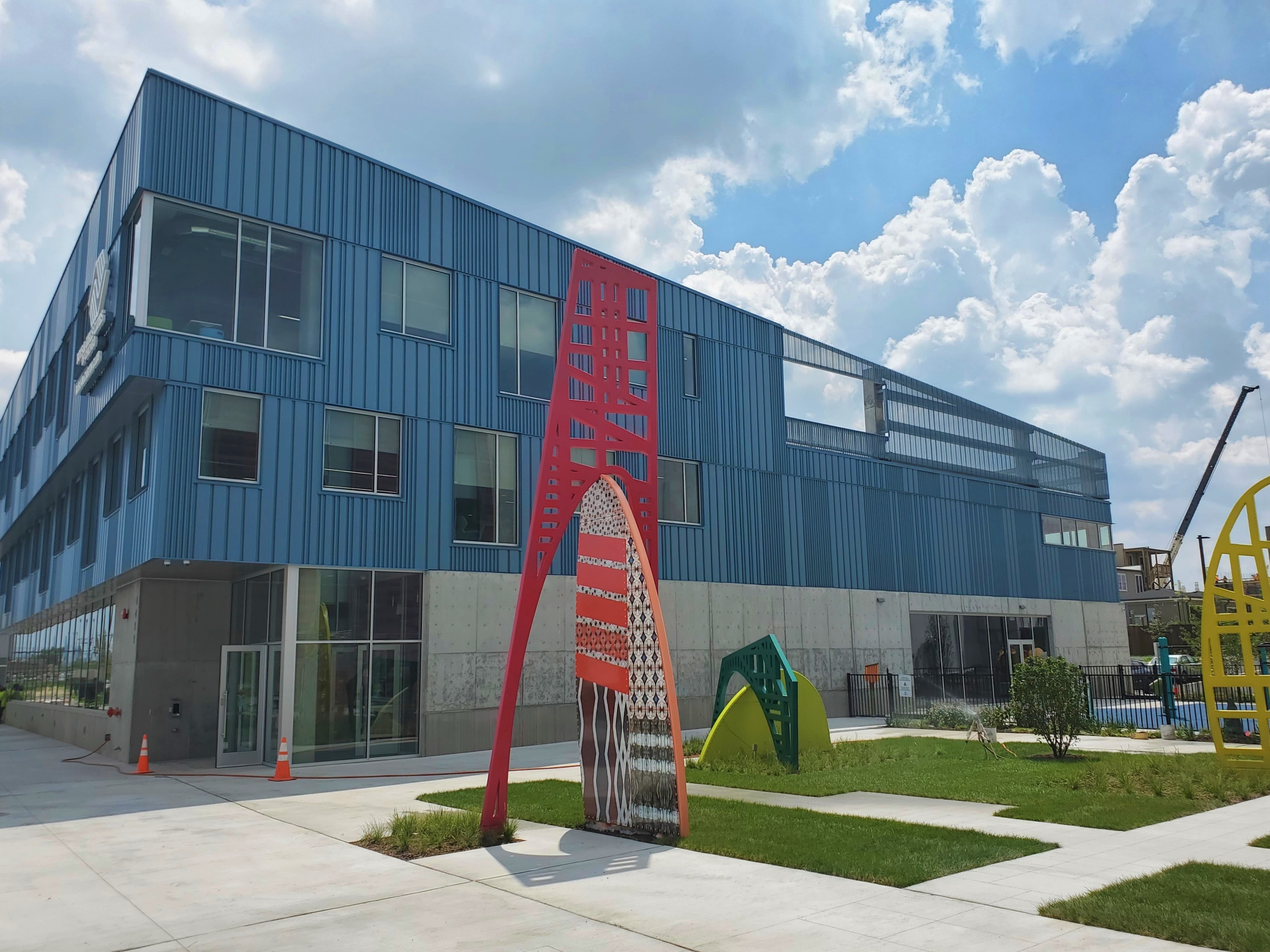 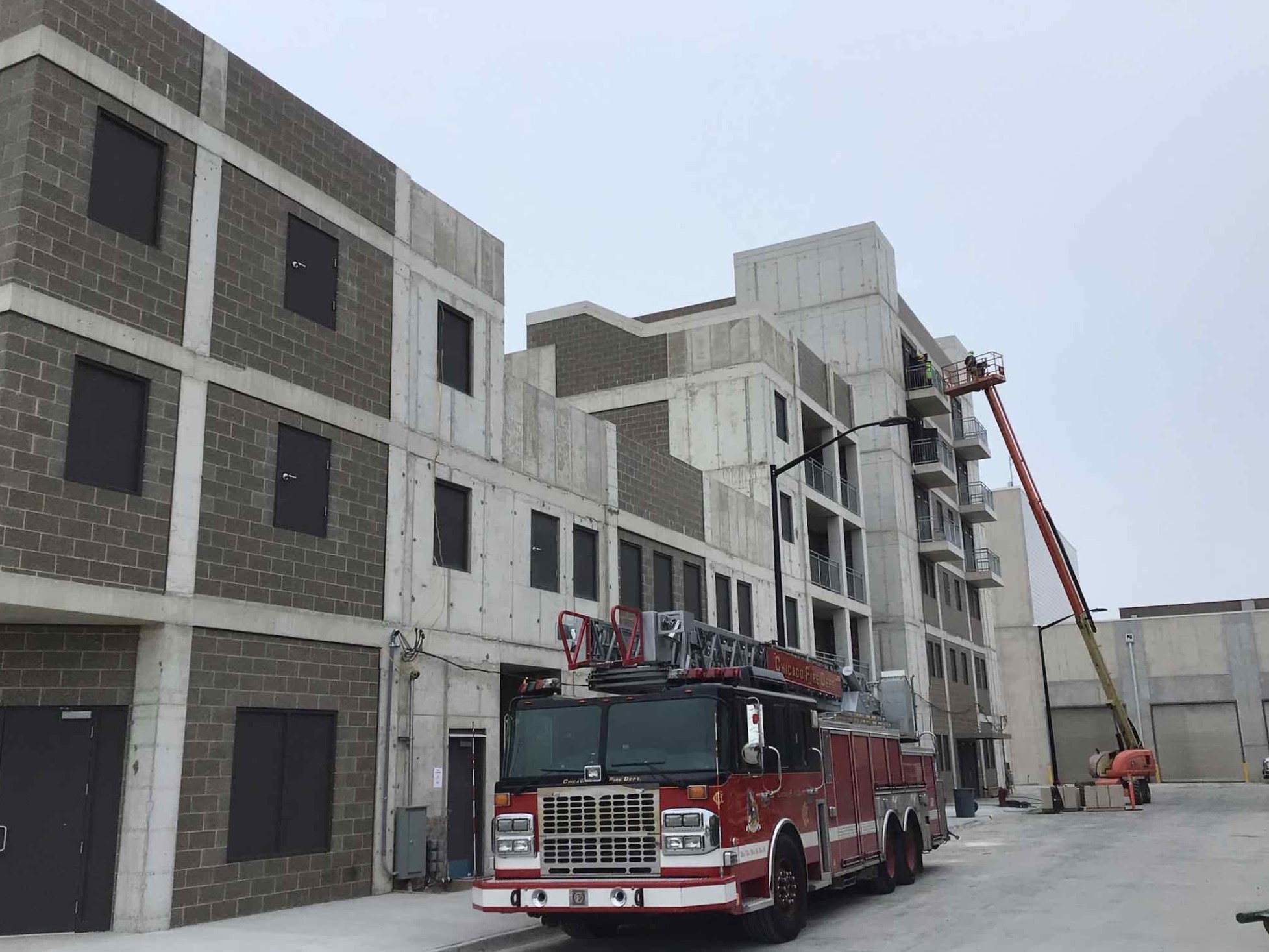 Rusu-McCartin Boys & Girls Club of Chicago
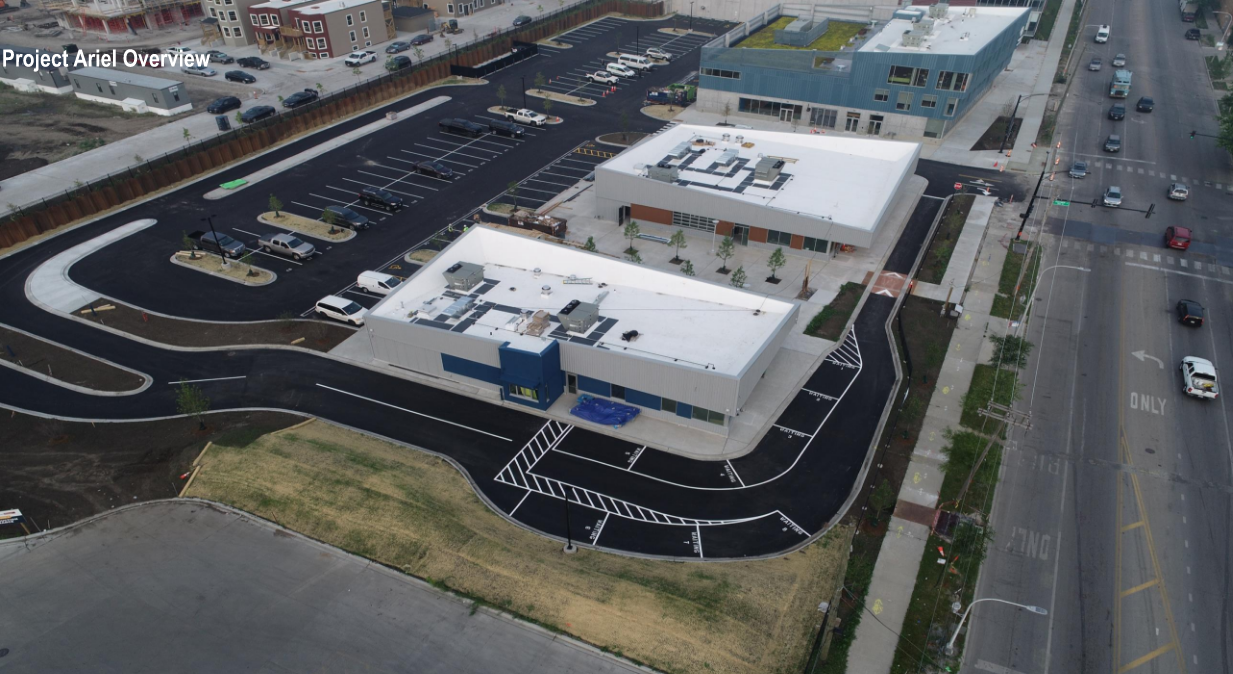 Phase 1
Bauer-Plummer Public Safety Training Center
Phase 1A
Restaurant Outlots
Phase 2
Outdoor Scenario Village
14
2FM, JPSTC – New EMS Addition
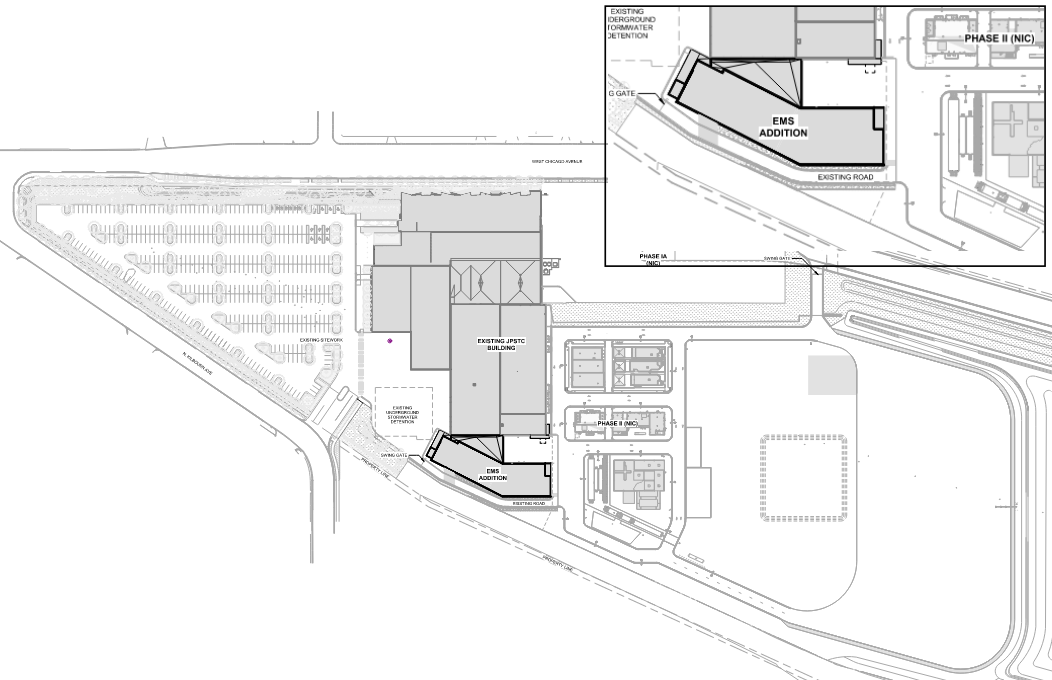 Three-story 52,000 SF building addition to the Bauer-Plummer Public Safety Training Center to house classroom and scenario-based training facilities for CFD’s Emergency Medical Services, as well as additional classroom and office space for CPD.
Design completion projected for Q2 2024
Construction completion projected for Q1 2026
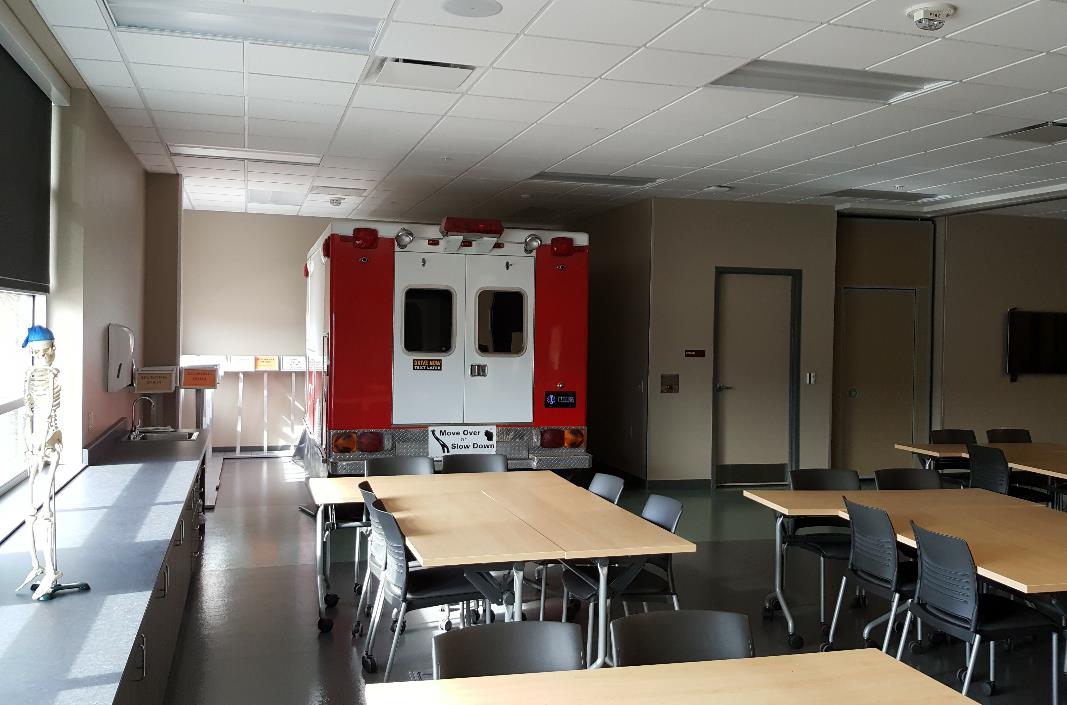 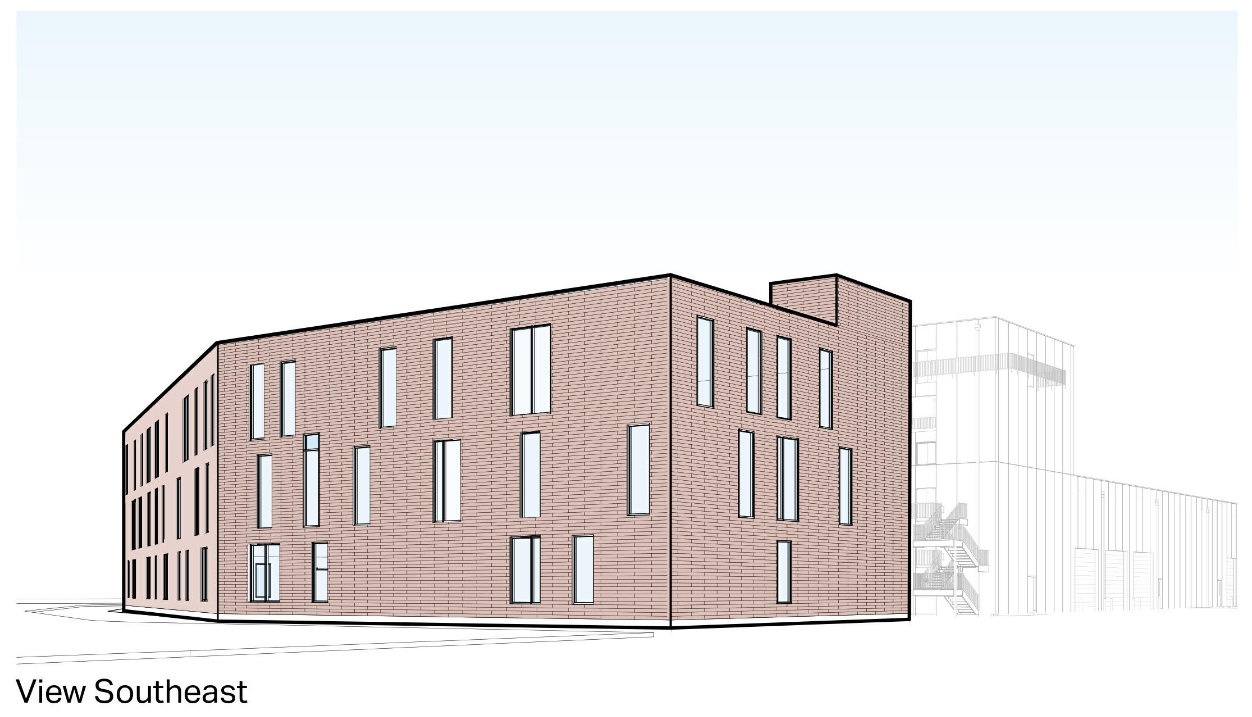 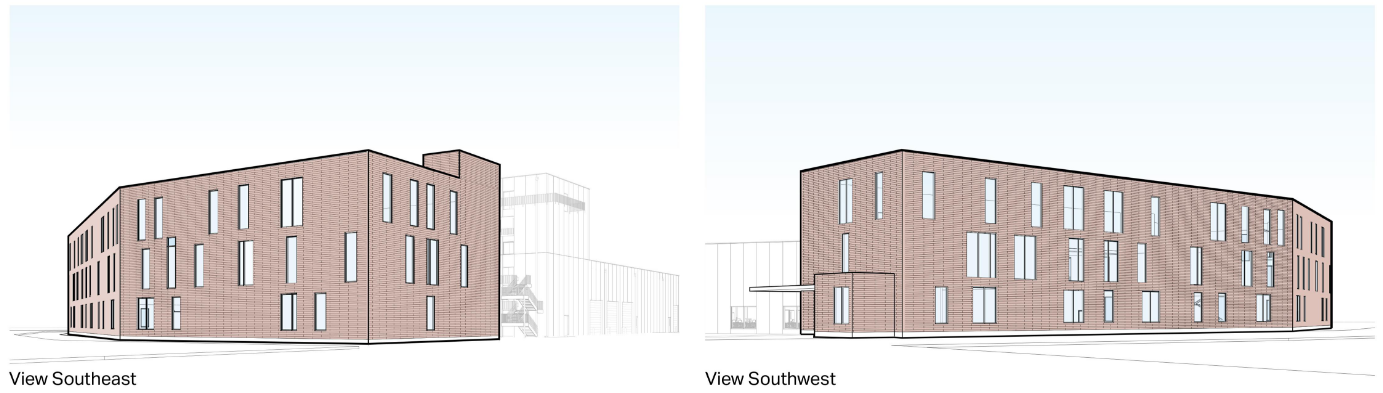 15
Fleet and Facility Management (2FM)
Finance & Administration Contact:
Carmen Rocha
Carmen.Rocha@cityofchicago.org

Asset Management Contact:
Jaime Viramontes
Jaime.Viramontes@cityofchicago.org

AEC Contact:
Maxwell Riordan
Maxwell.Riordan@cityofchicago.org
Fleet Management Contact:
Kevin Campbell
Kevin.Campbell@cityofchicago.org

Facility Operations Contact:
Julie Bedore
Julie.Bedore@cityofchicago.org

Environmental Health & Safety Contact:
Ram Ramasamy
ram.ramasamy@cityofchicago.org
16
THANK YOU!
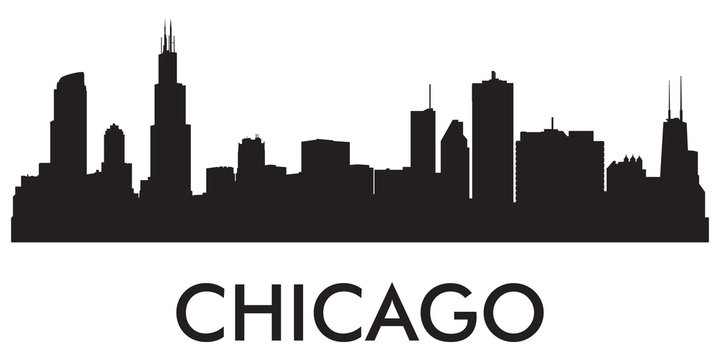 17